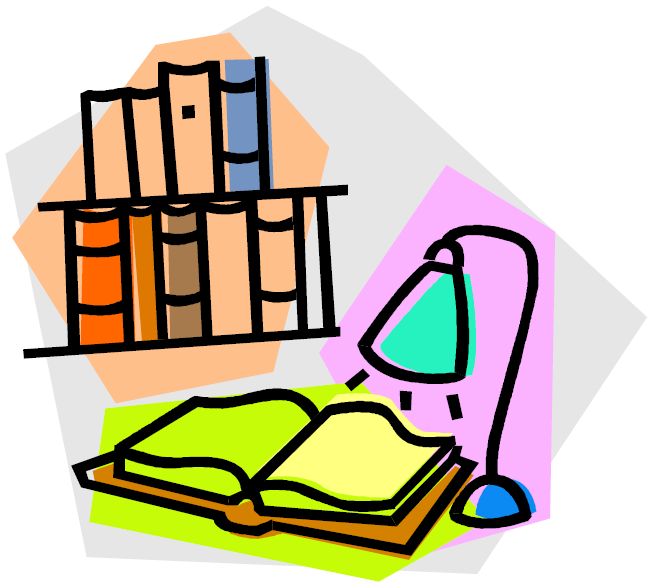 Сервисы для исследовательской работы в школе и библиотеке
Орешко Марина Анатольевна,
Мурманск
Исследование
Работа над проблемой, сбор материала
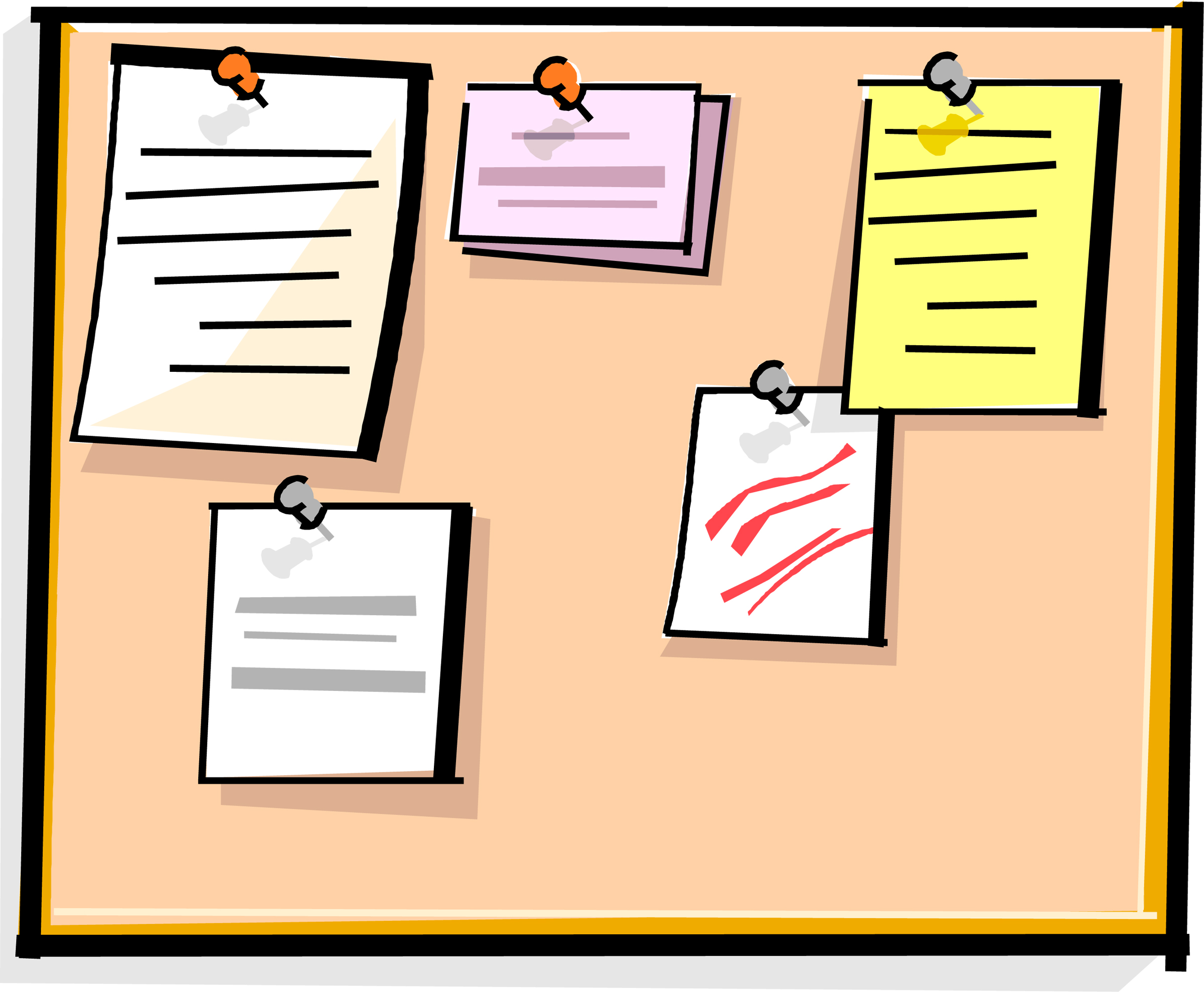 Виртуальная доска
Miro
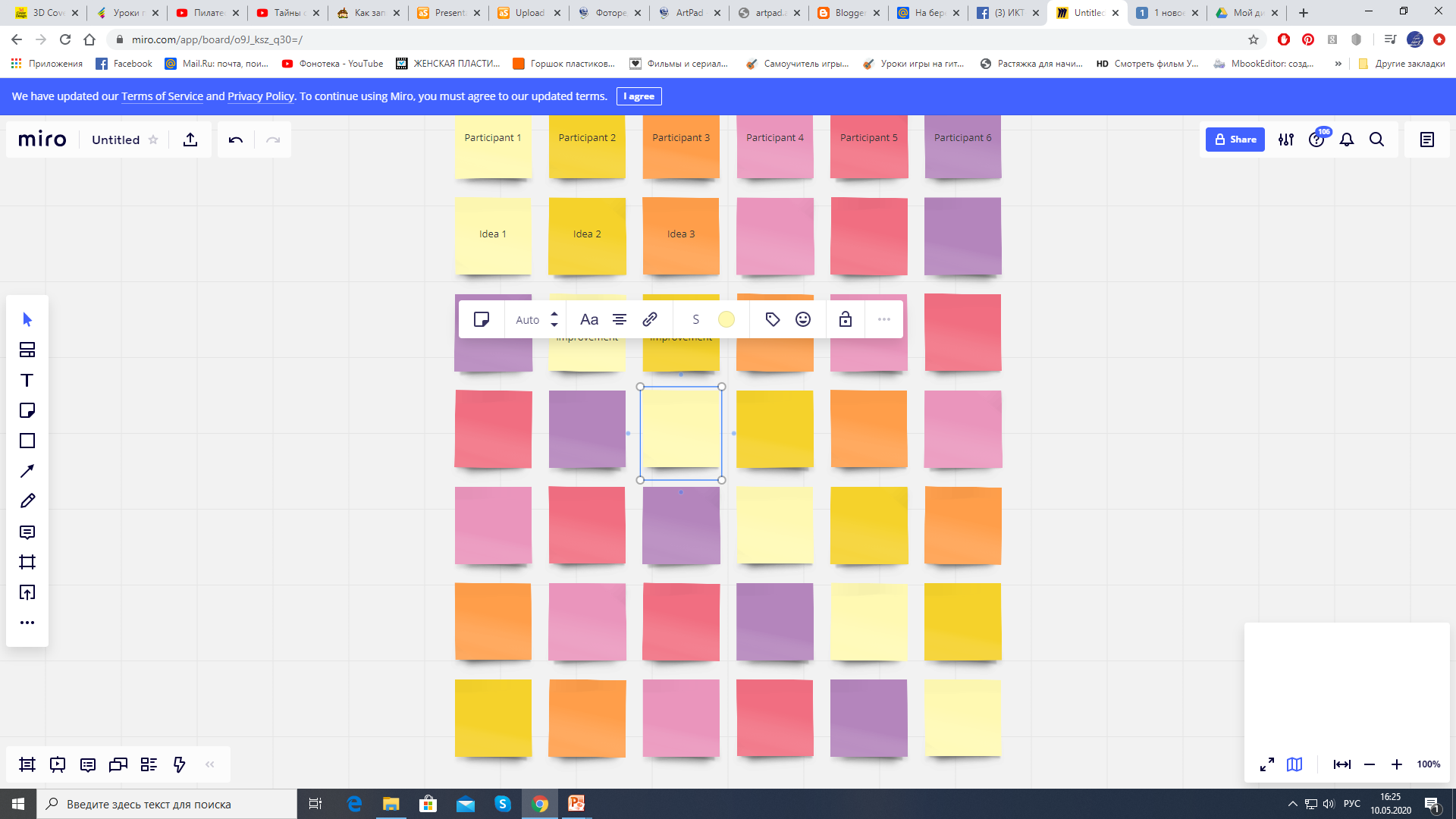 Обучалка
Miro
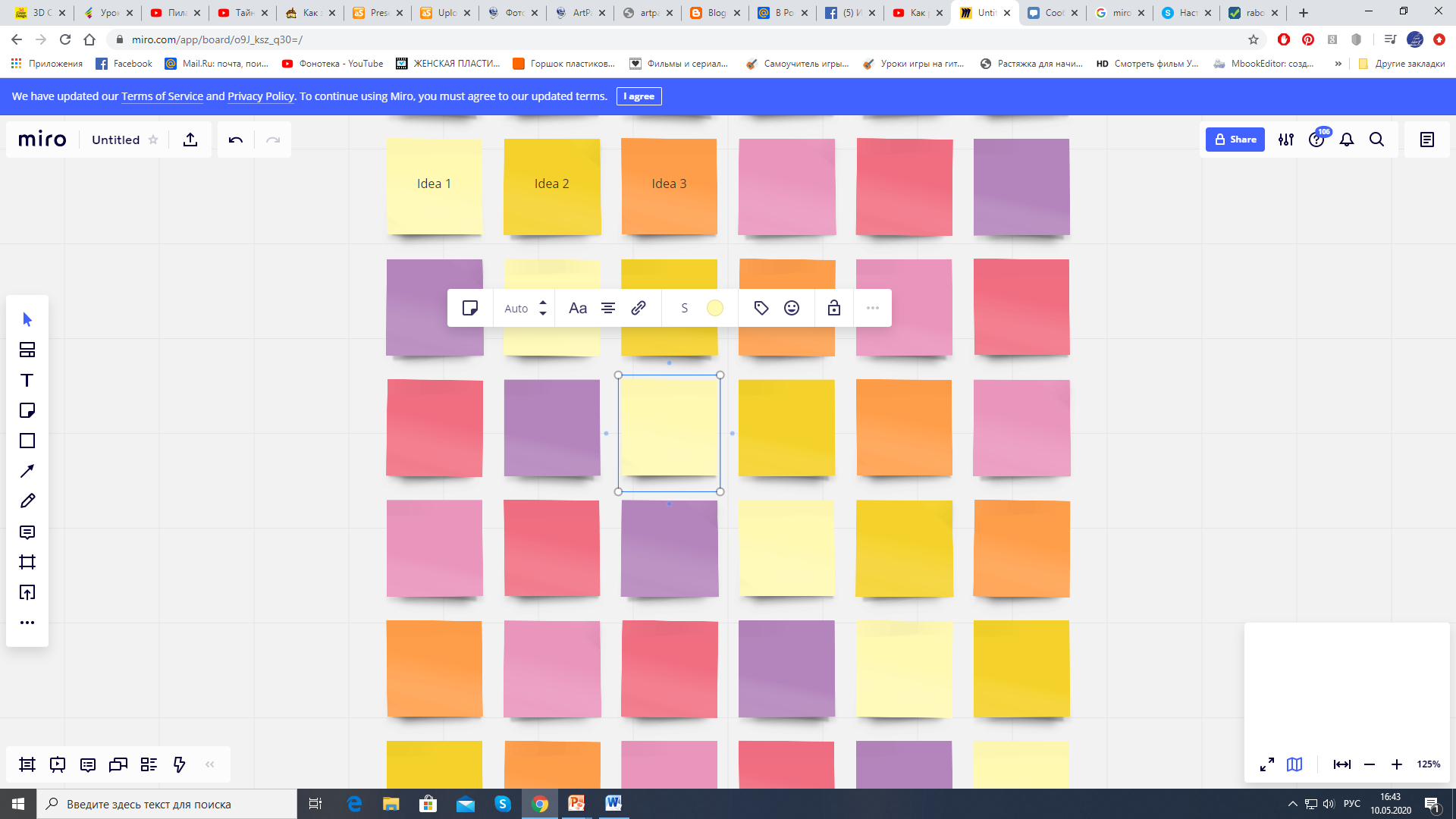 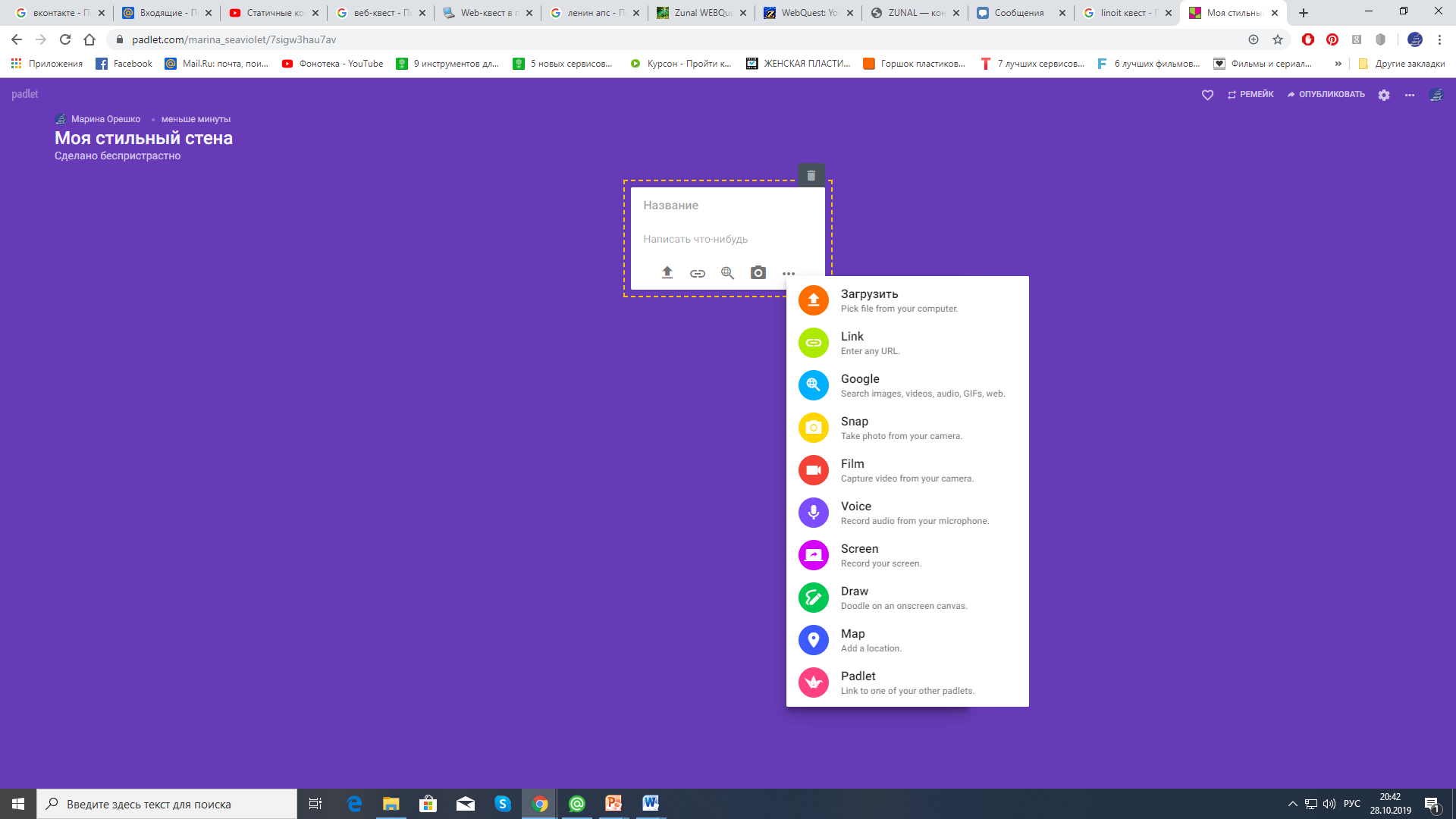 Padlet
Обучалка
Пример
LinoIt
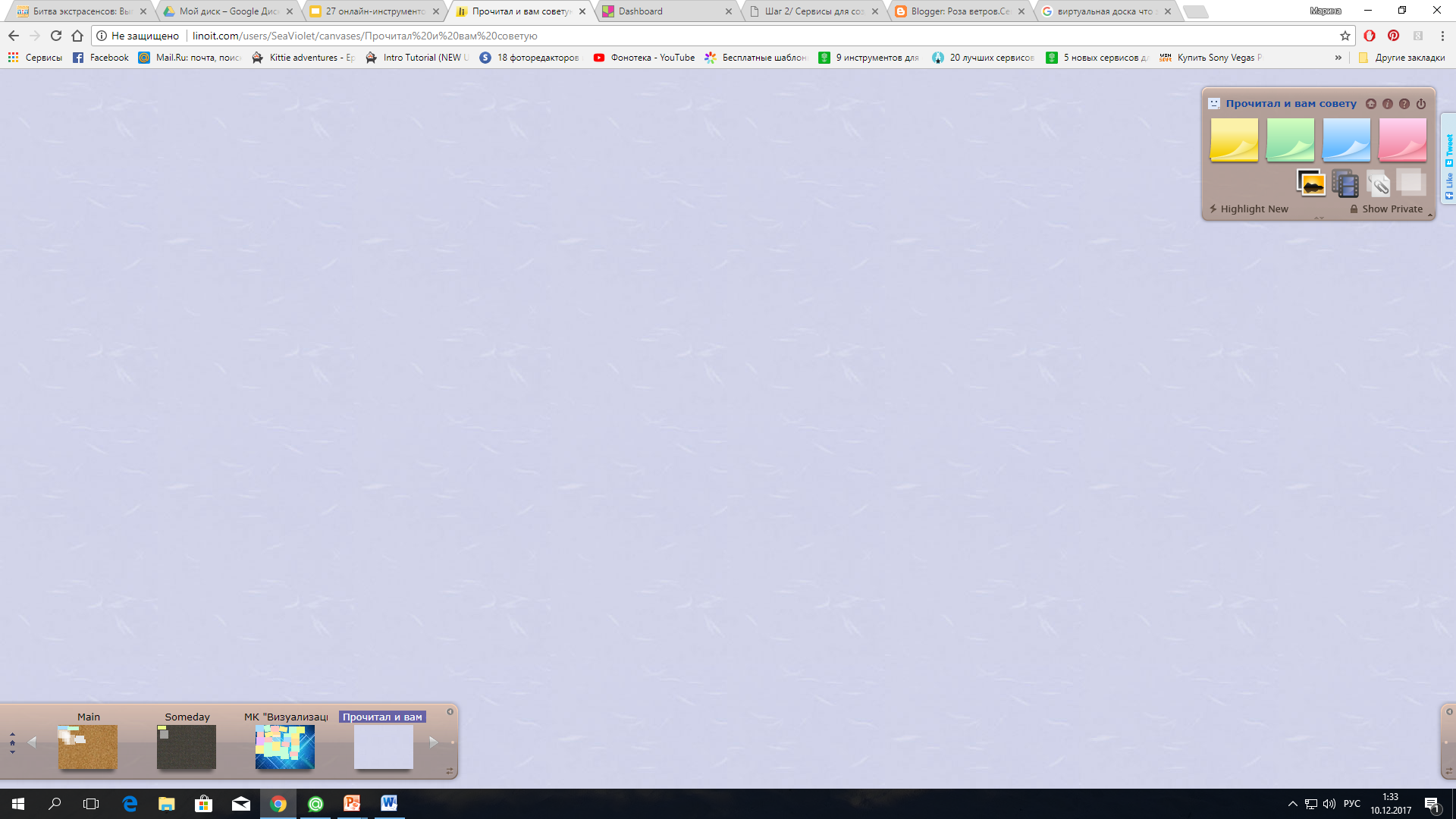 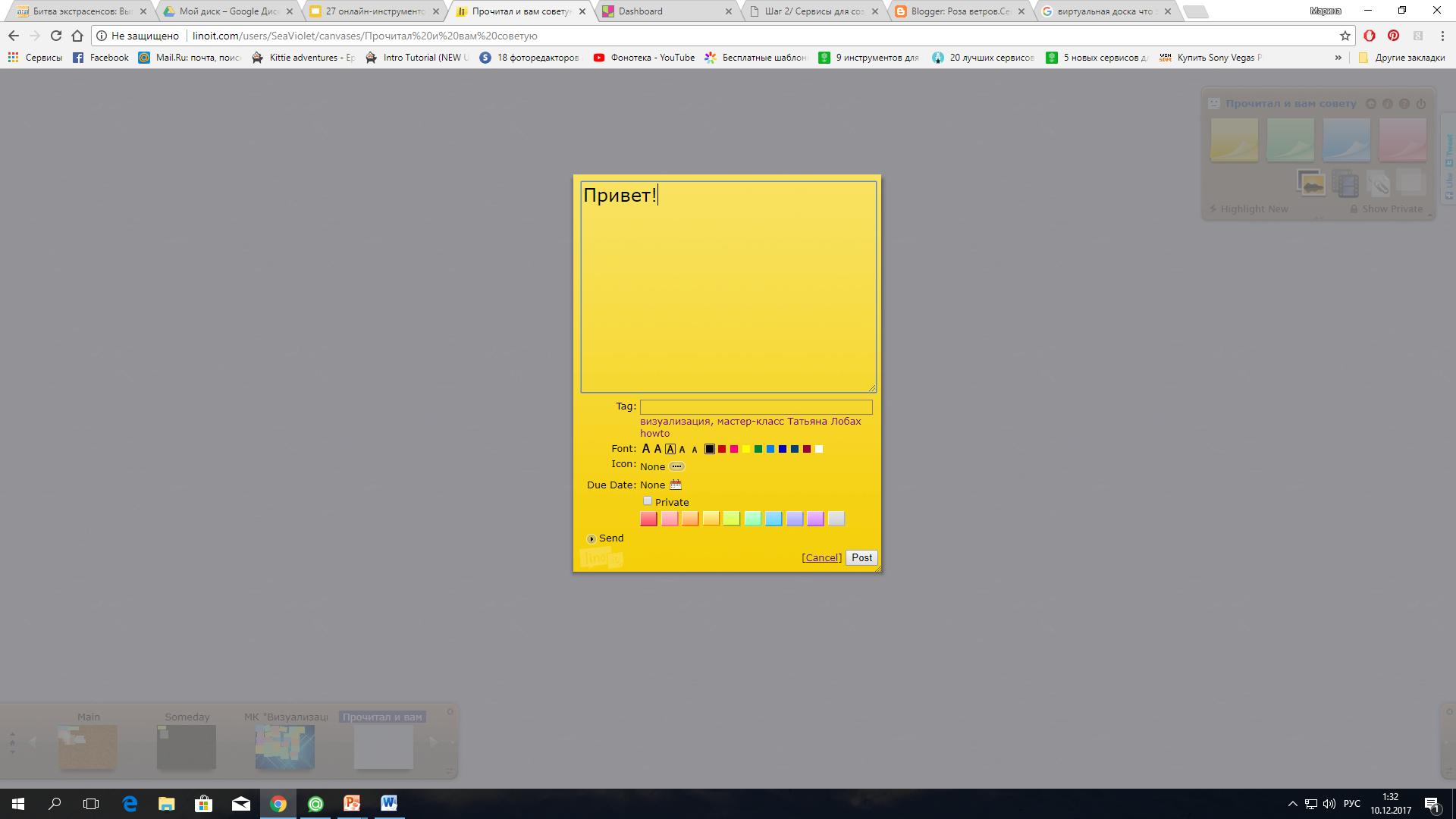 Обучалка
Пример
Обобщение собранных данных
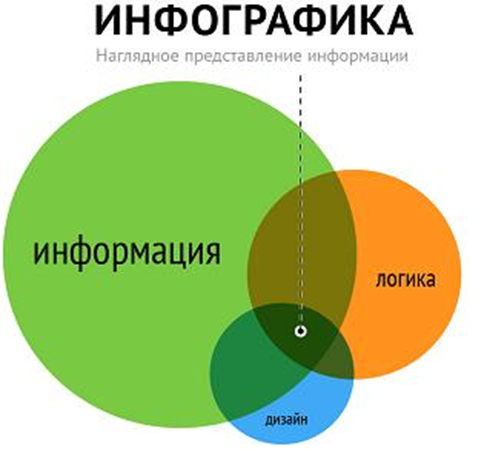 Инфографика
Инфографика в стиле PowerPoint
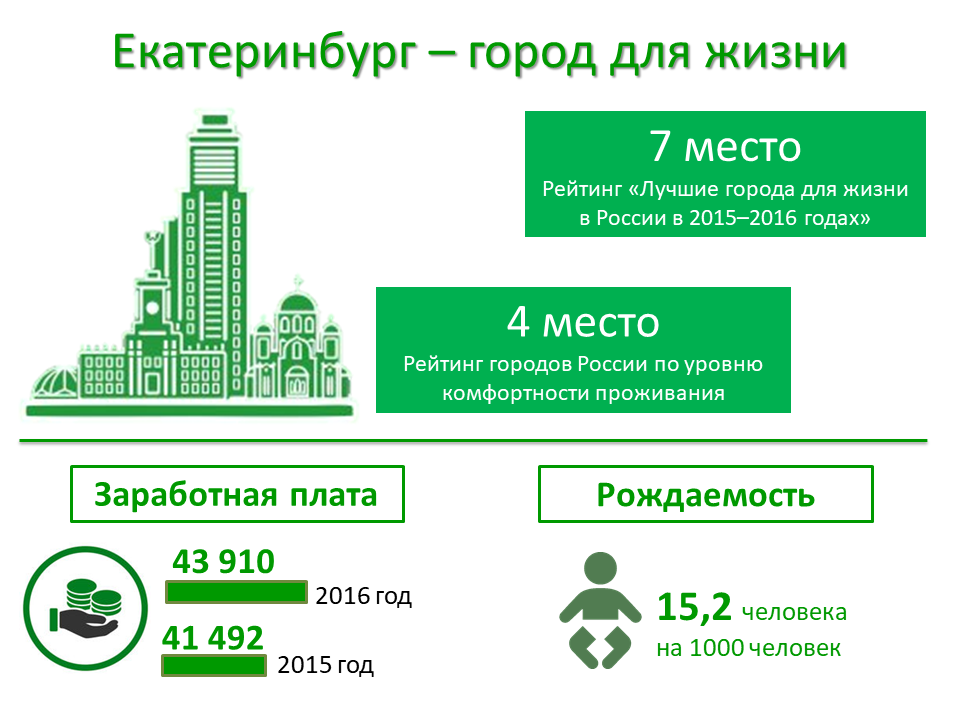 Venngage
Более 100 шаблонов
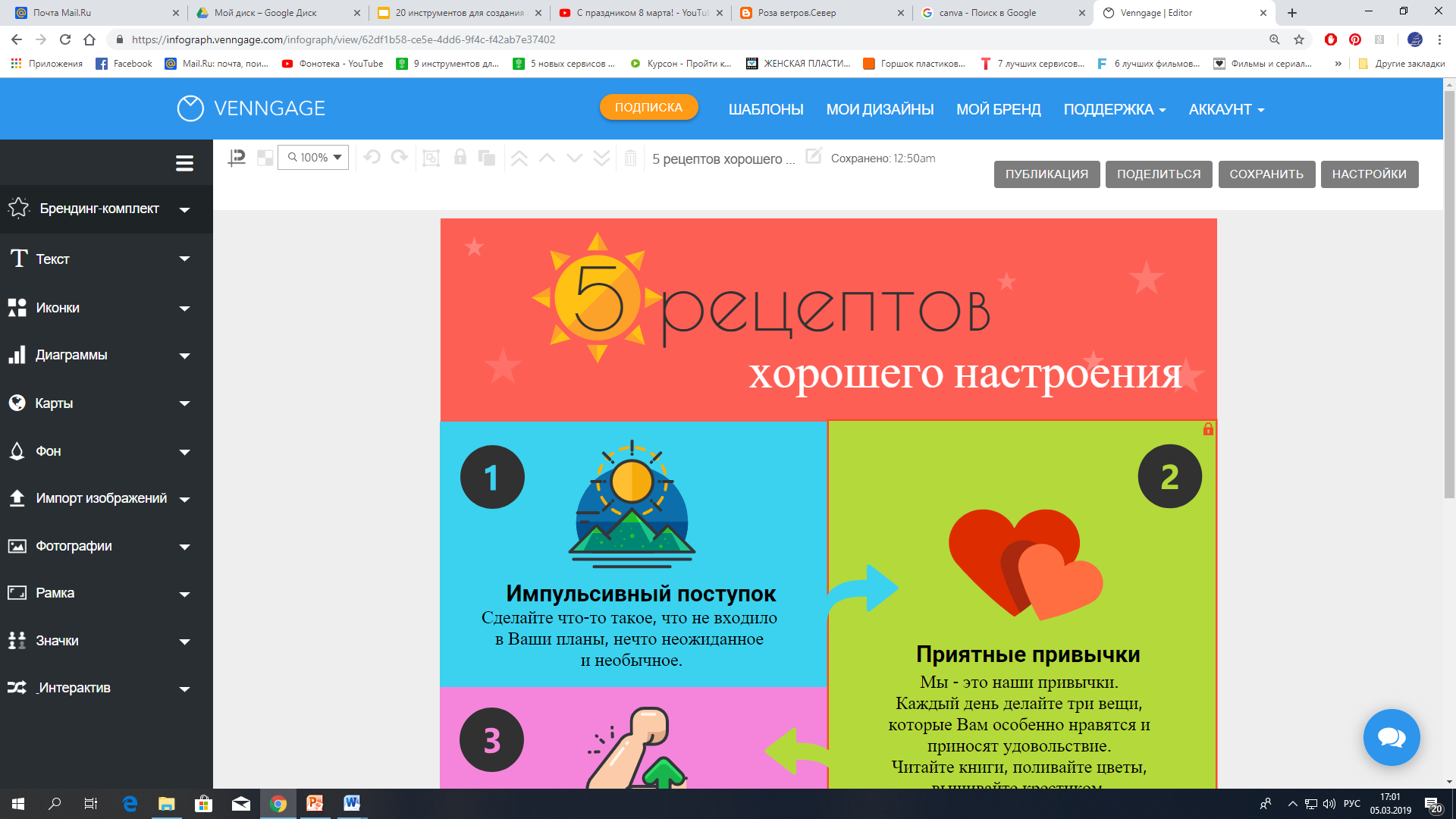 Обучалка
Пример
Visme
Бесплатно – 
16 шаблонов
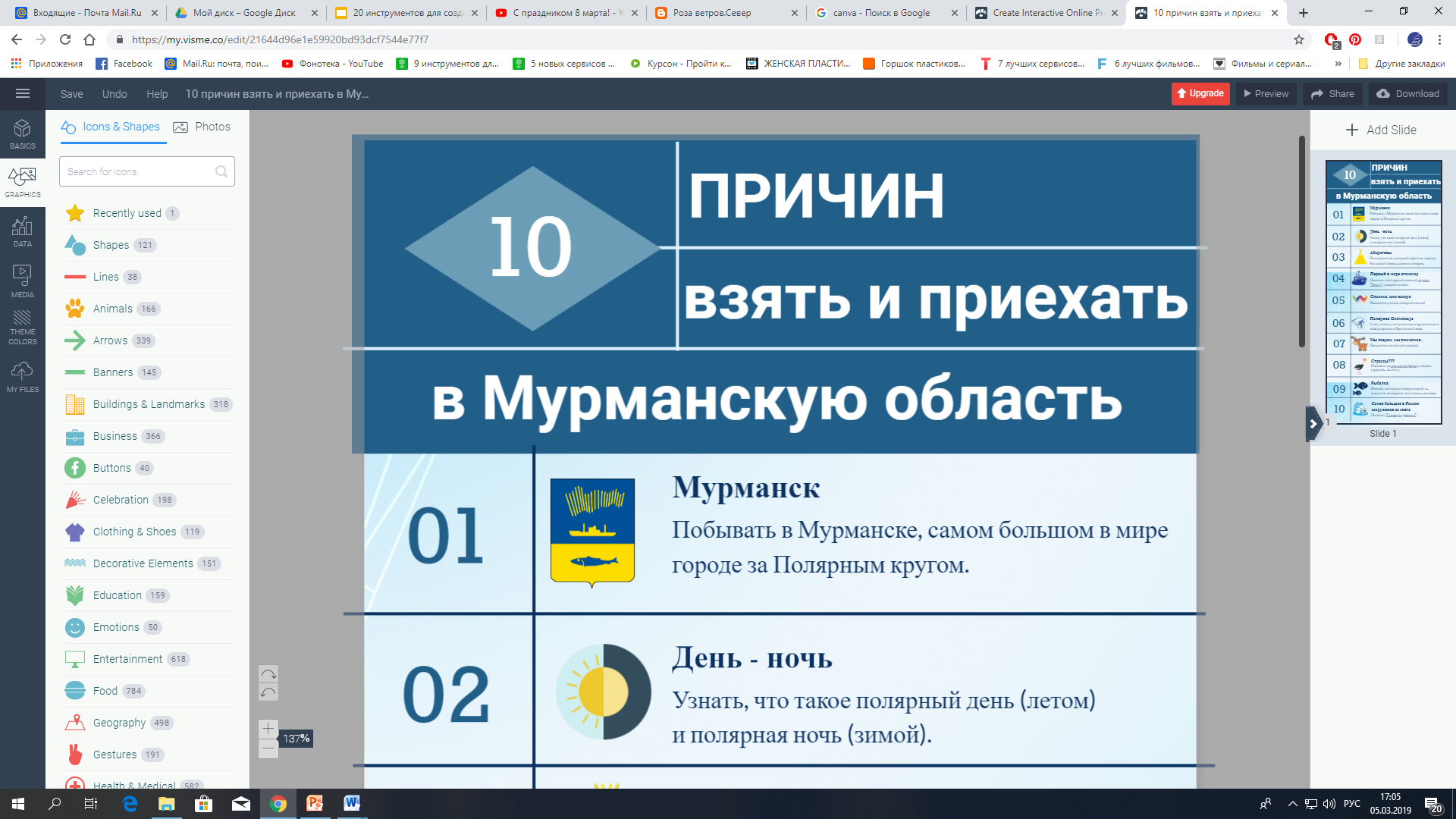 Обучалка
Пример
Genial.ly
Бесплатно – 
30 шаблонов
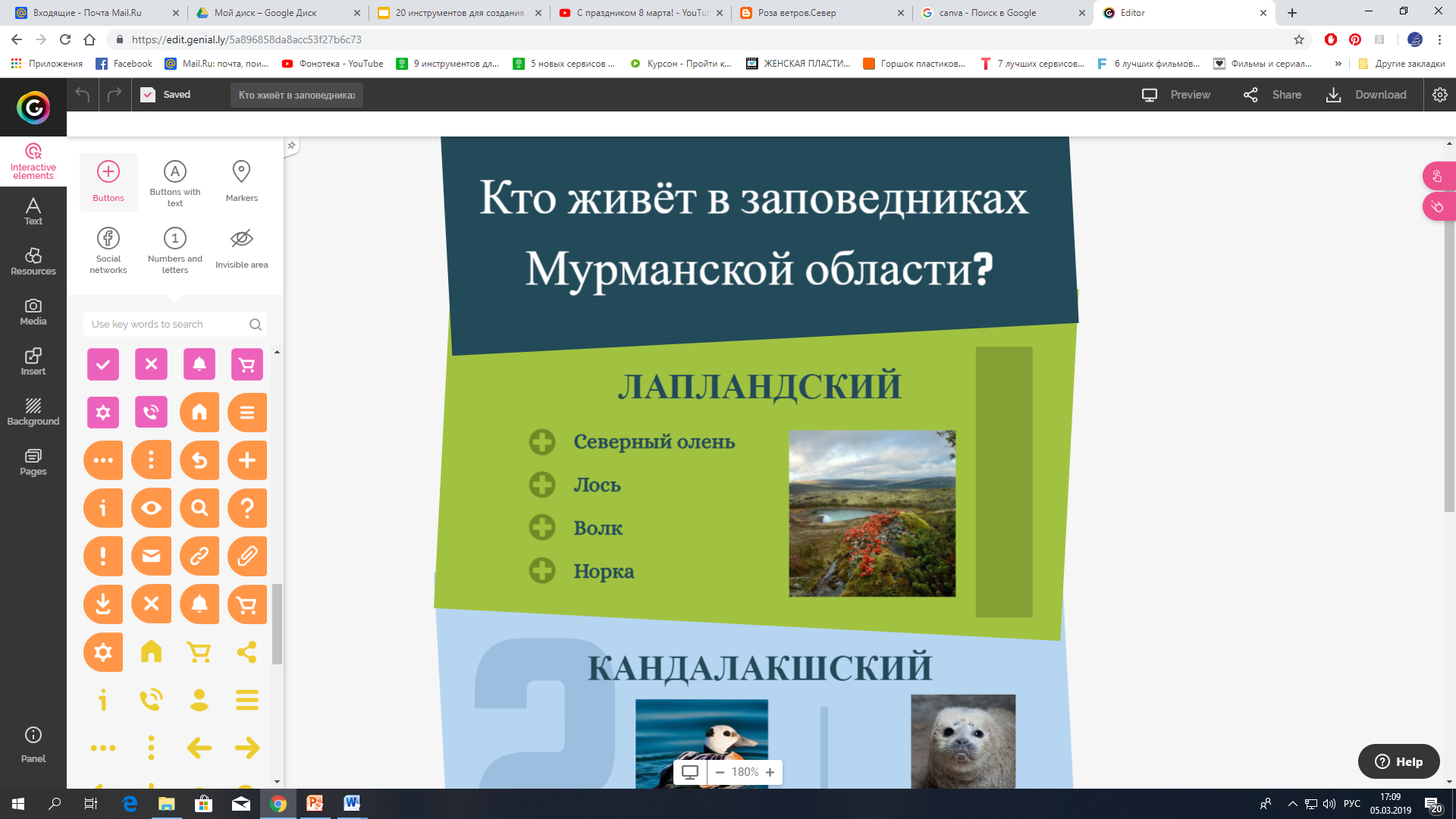 Обучалка
Пример
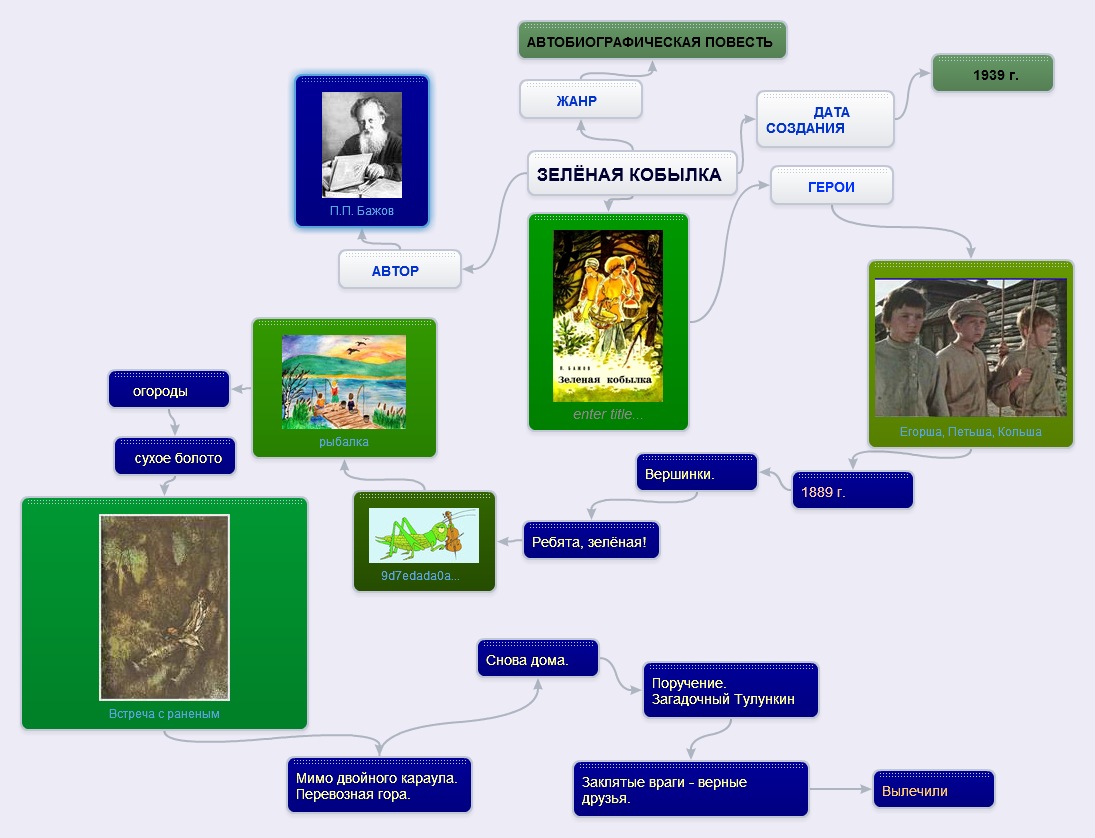 Ментальные карты
SpiderScribe
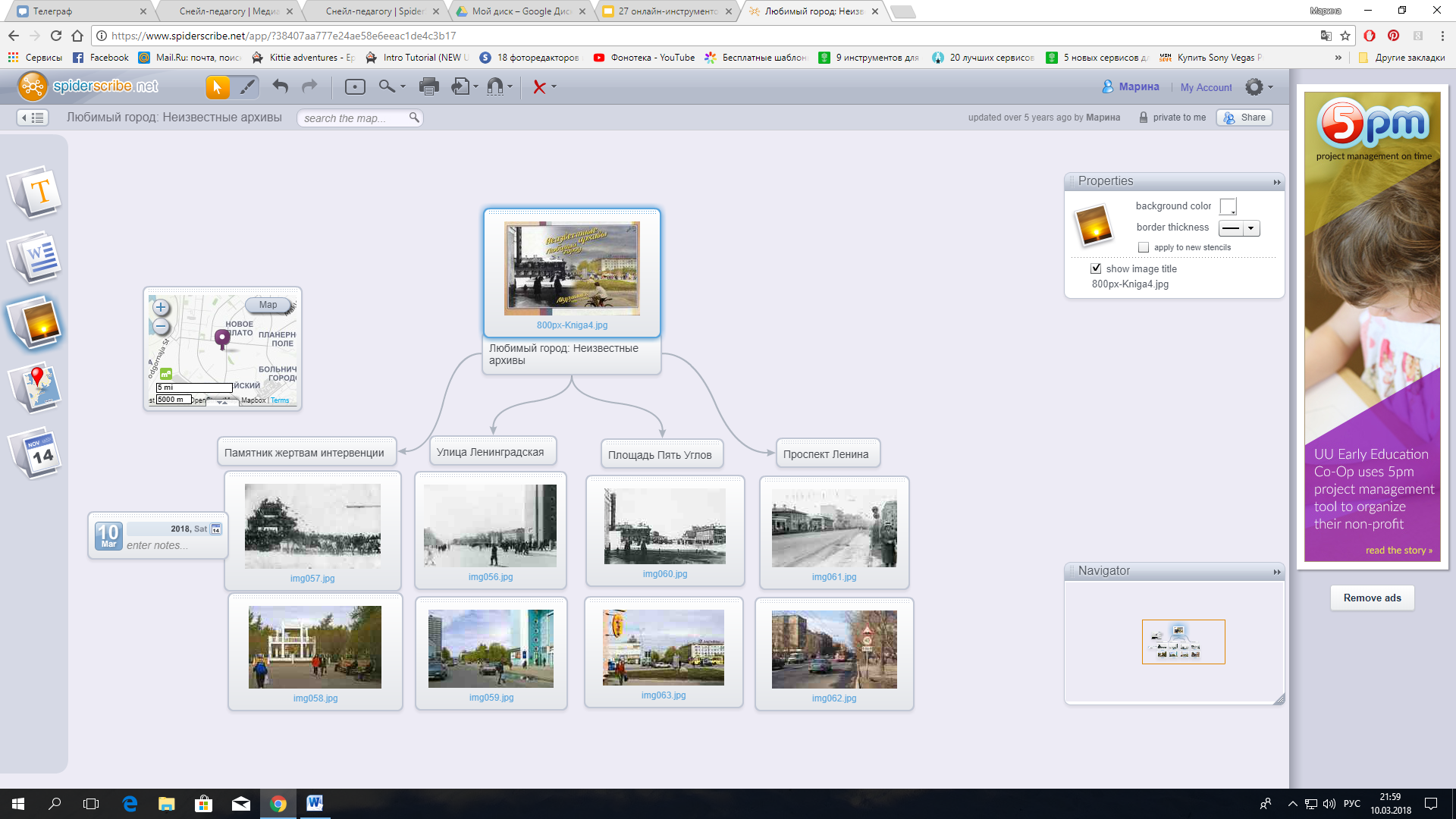 Обучалка
Пример
Mindmeister
Бесплатно - до 3 интеллект-карт
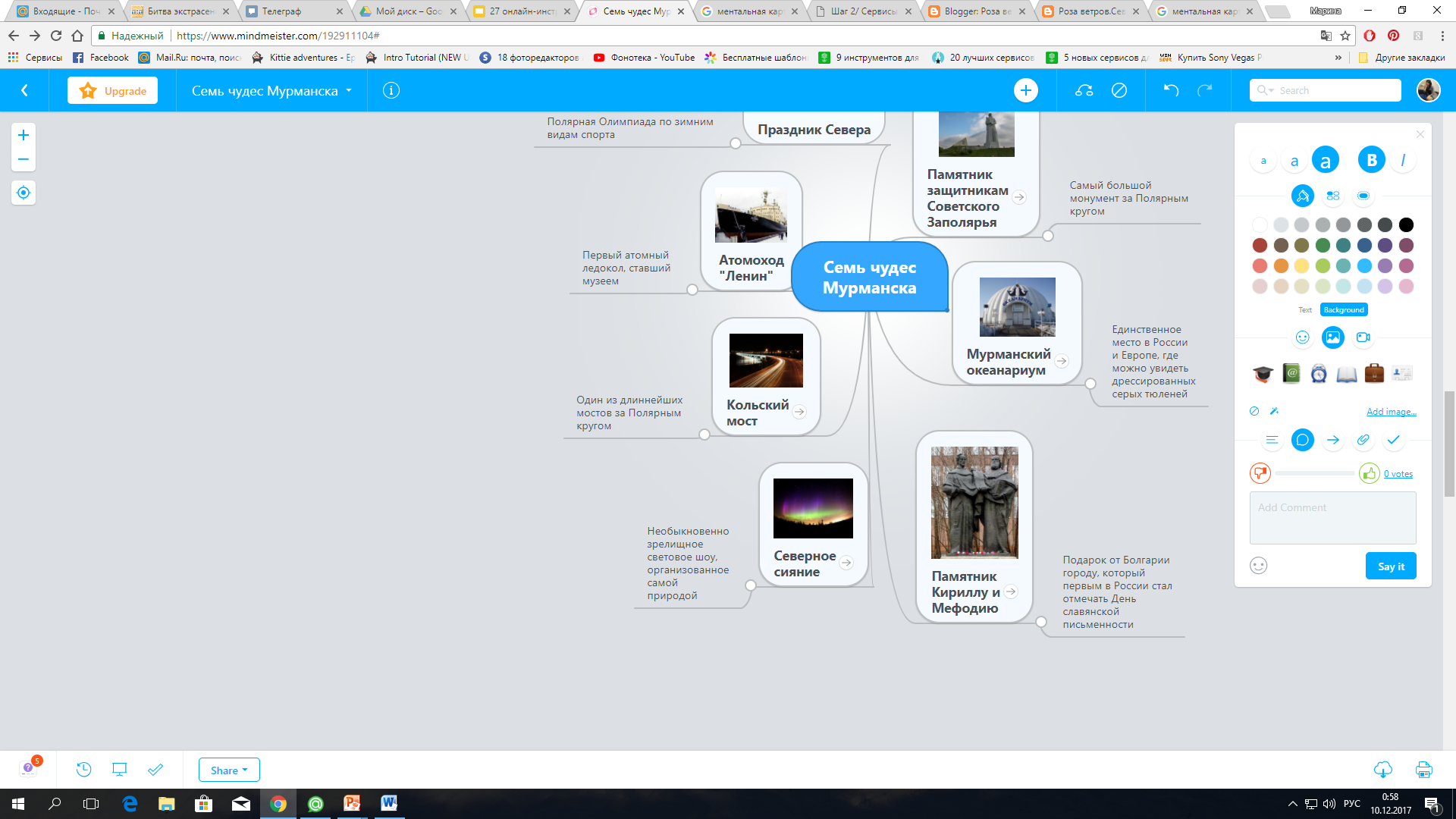 Обучалка
Пример
Бесплатно - 3 ментальные карты
Mindomo
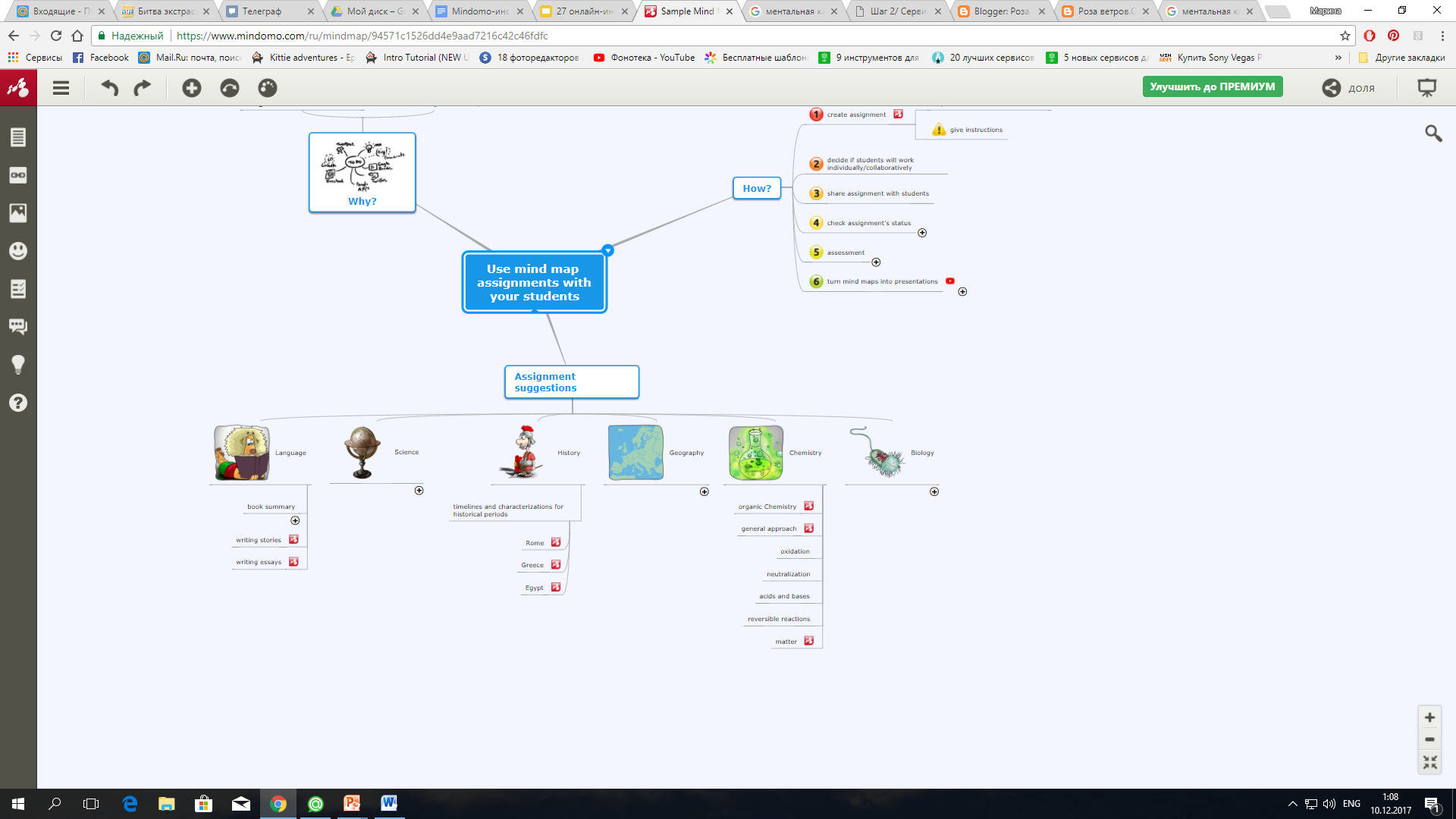 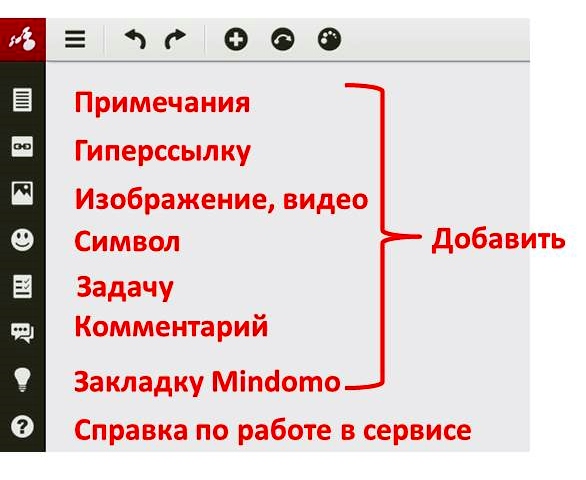 Обучалка
Пример
Представление информации
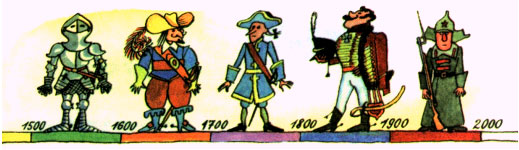 Ленты времени
TimeToast
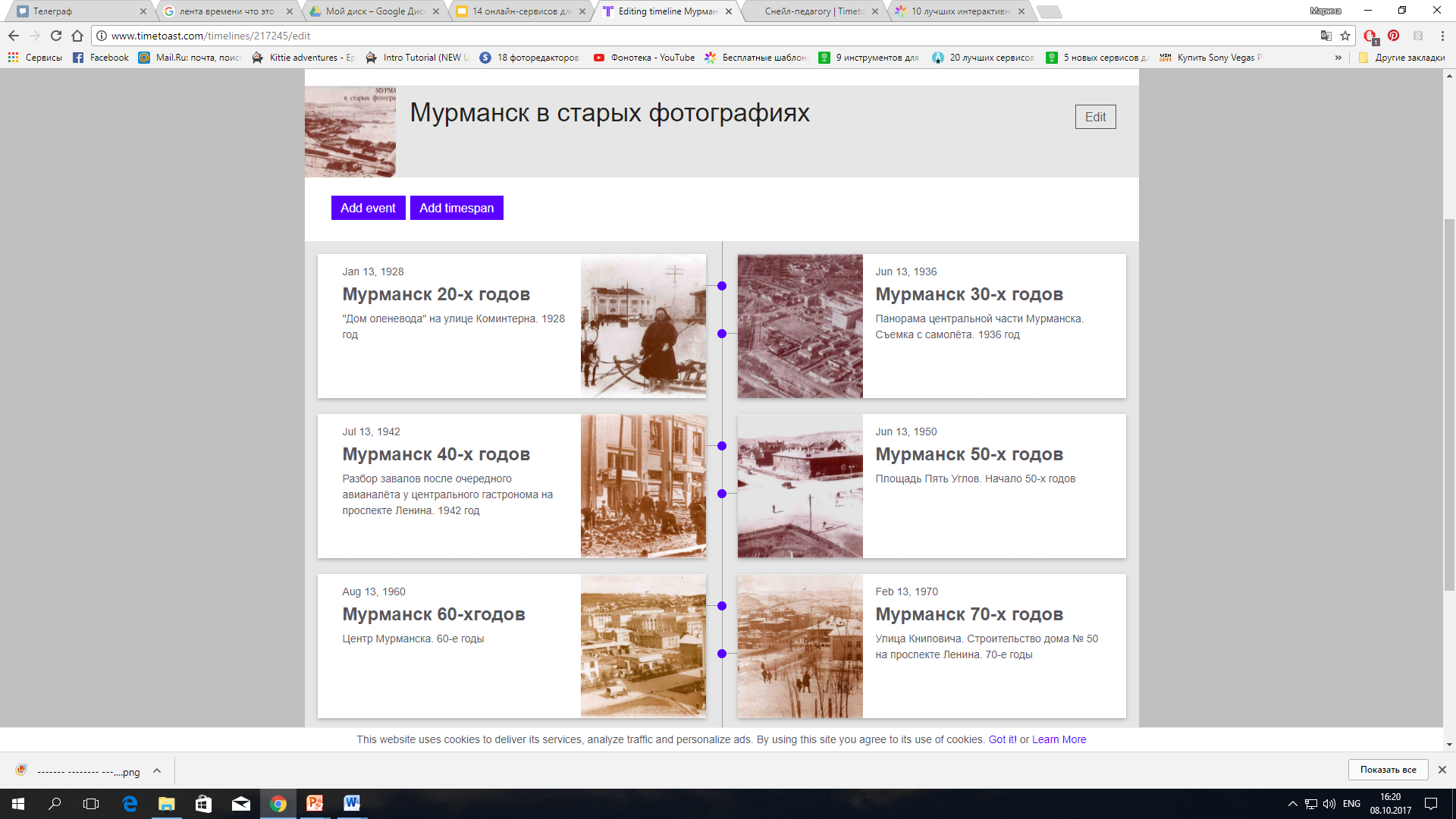 Обучалка
Пример
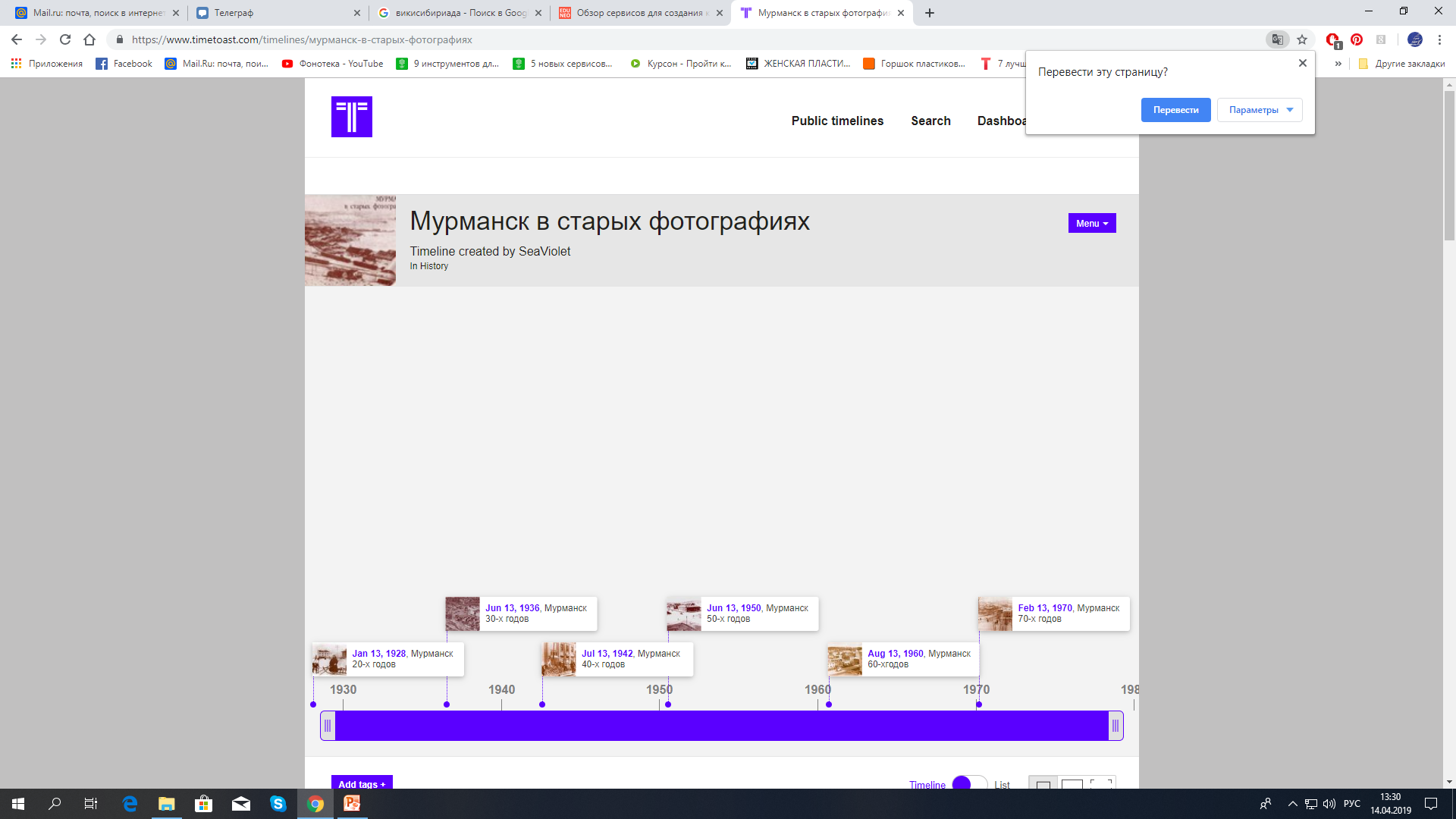 TimeToast
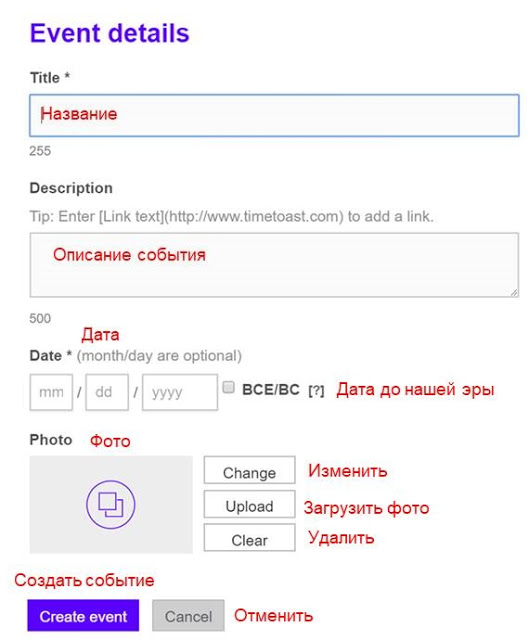 TimeToast
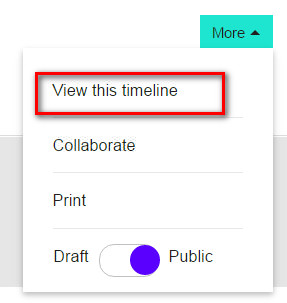 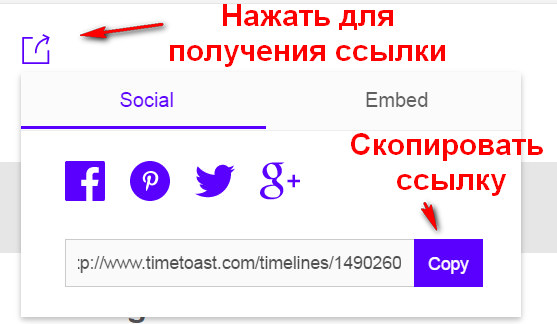 TimeGraphics
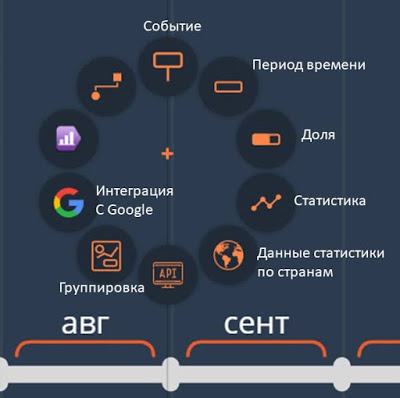 Событие
Период времени
Доля
Статистика
Обучалка
Пример
TimeGraphics
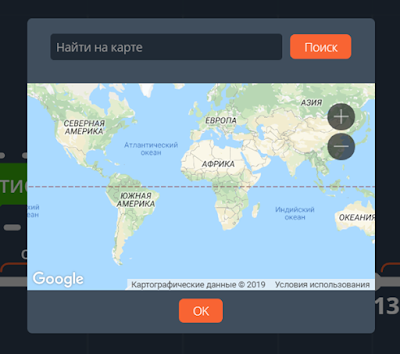 TimeGraphics
Tiki-Toki
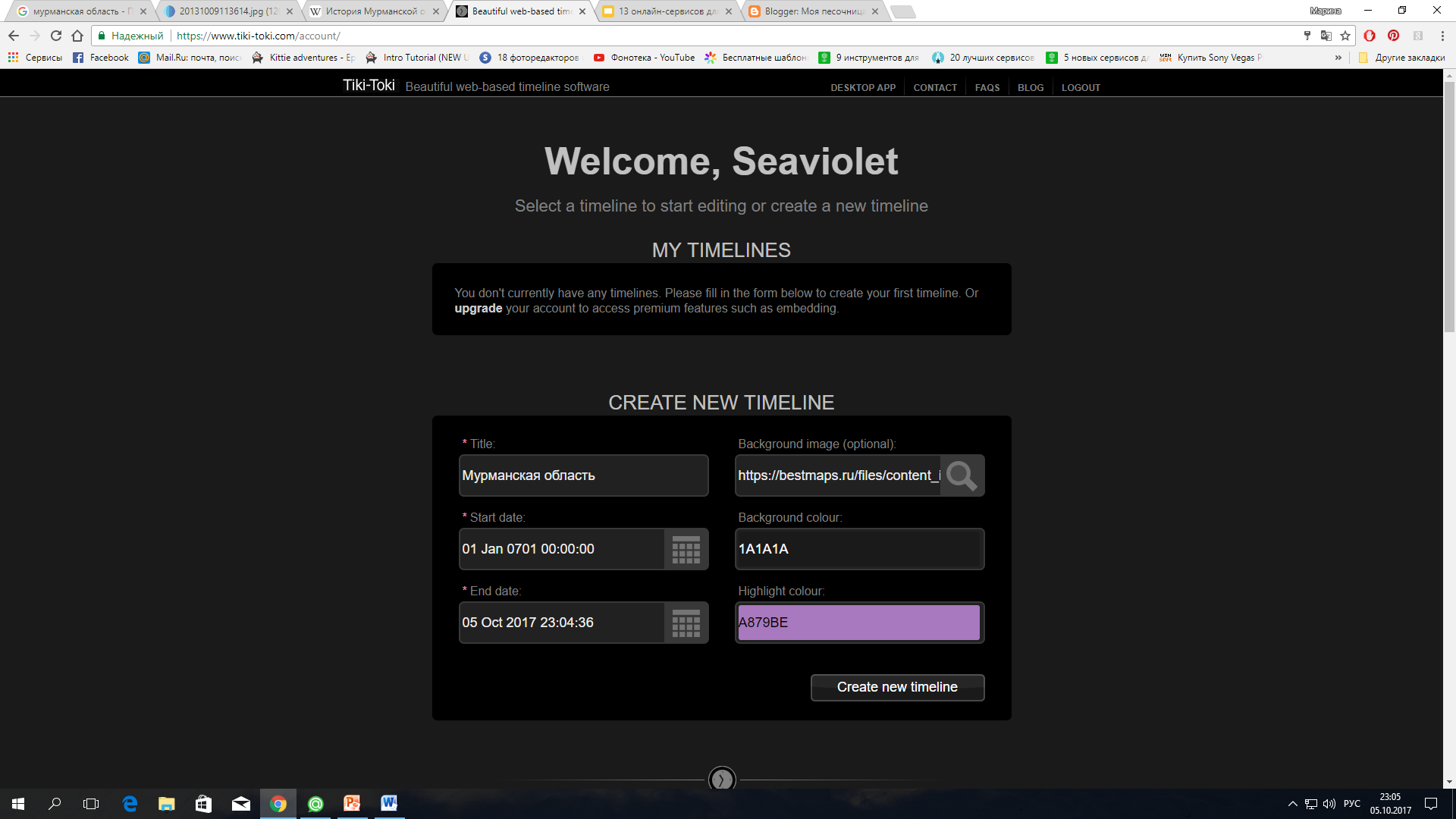 Обучалка
Пример
Tiki-Toki
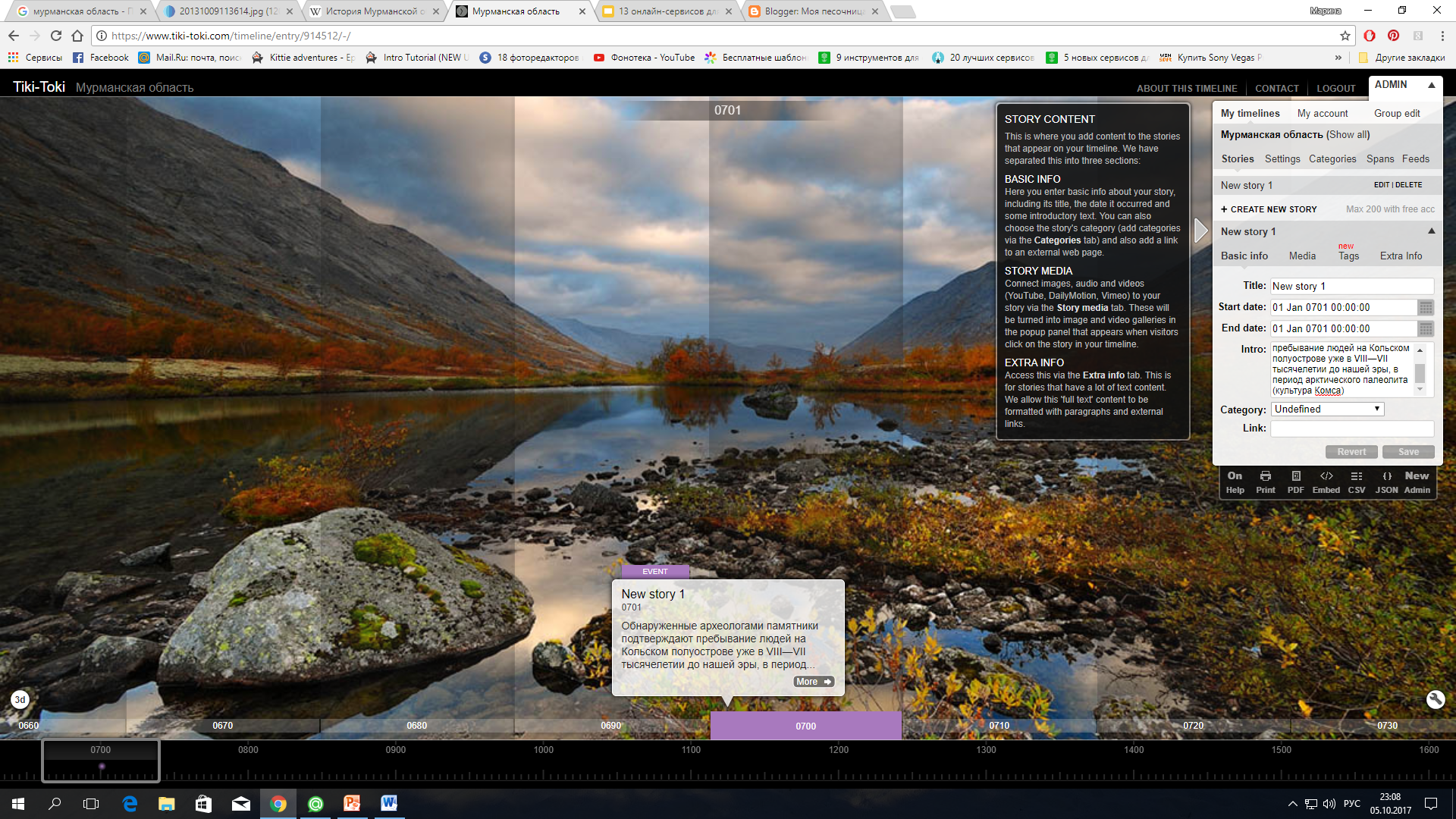 Представление информации
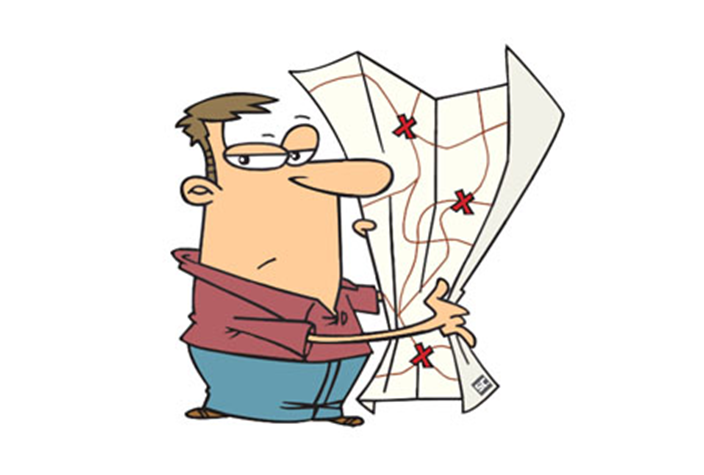 Виртуальные маршруты
Google Maps
Обучалка
Пример
Google Maps
Google Maps
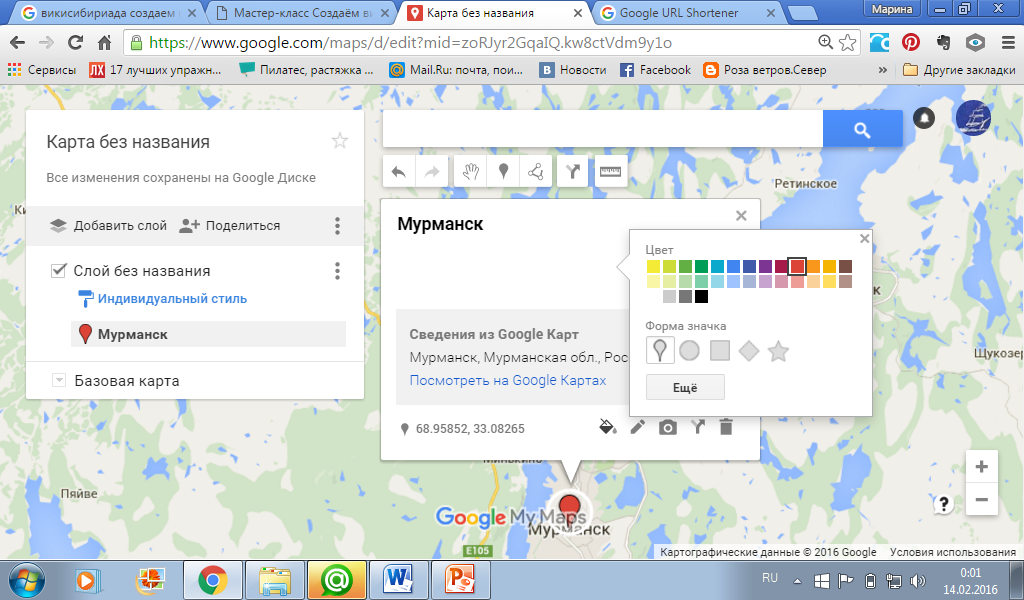 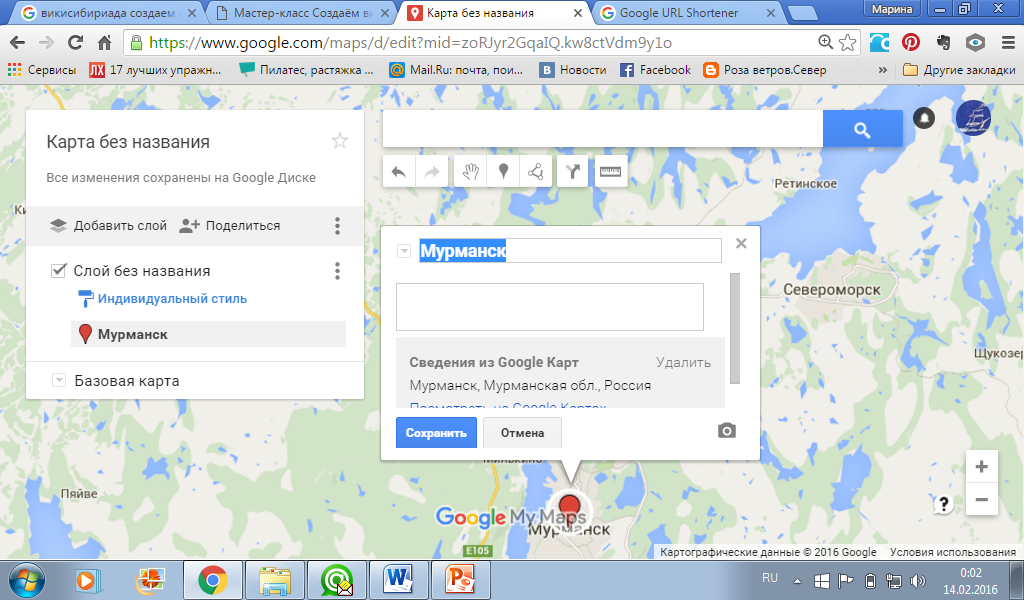 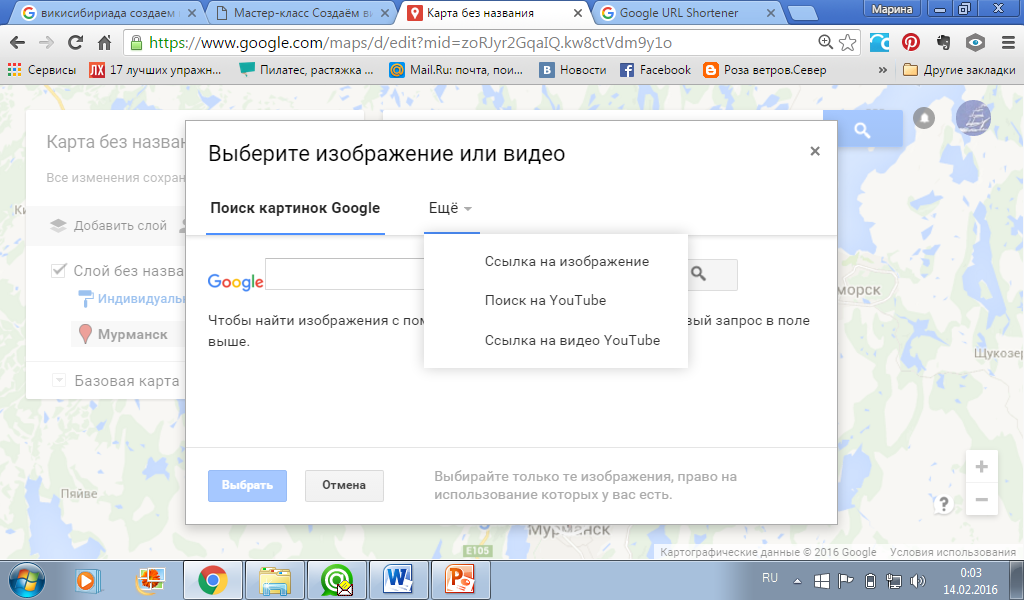 Google Maps
Tour Builder
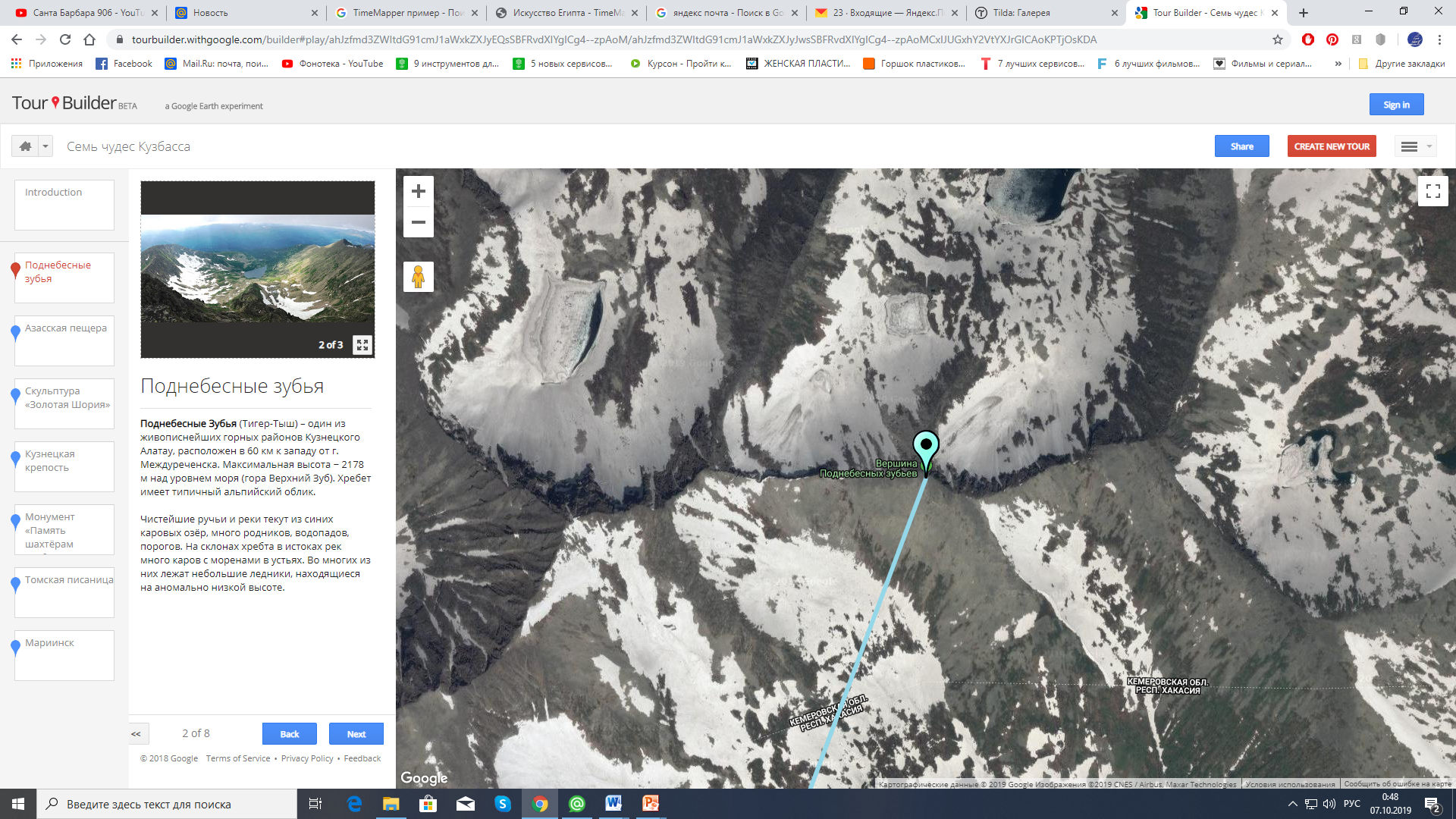 Обучалка
Пример
Tour Builder
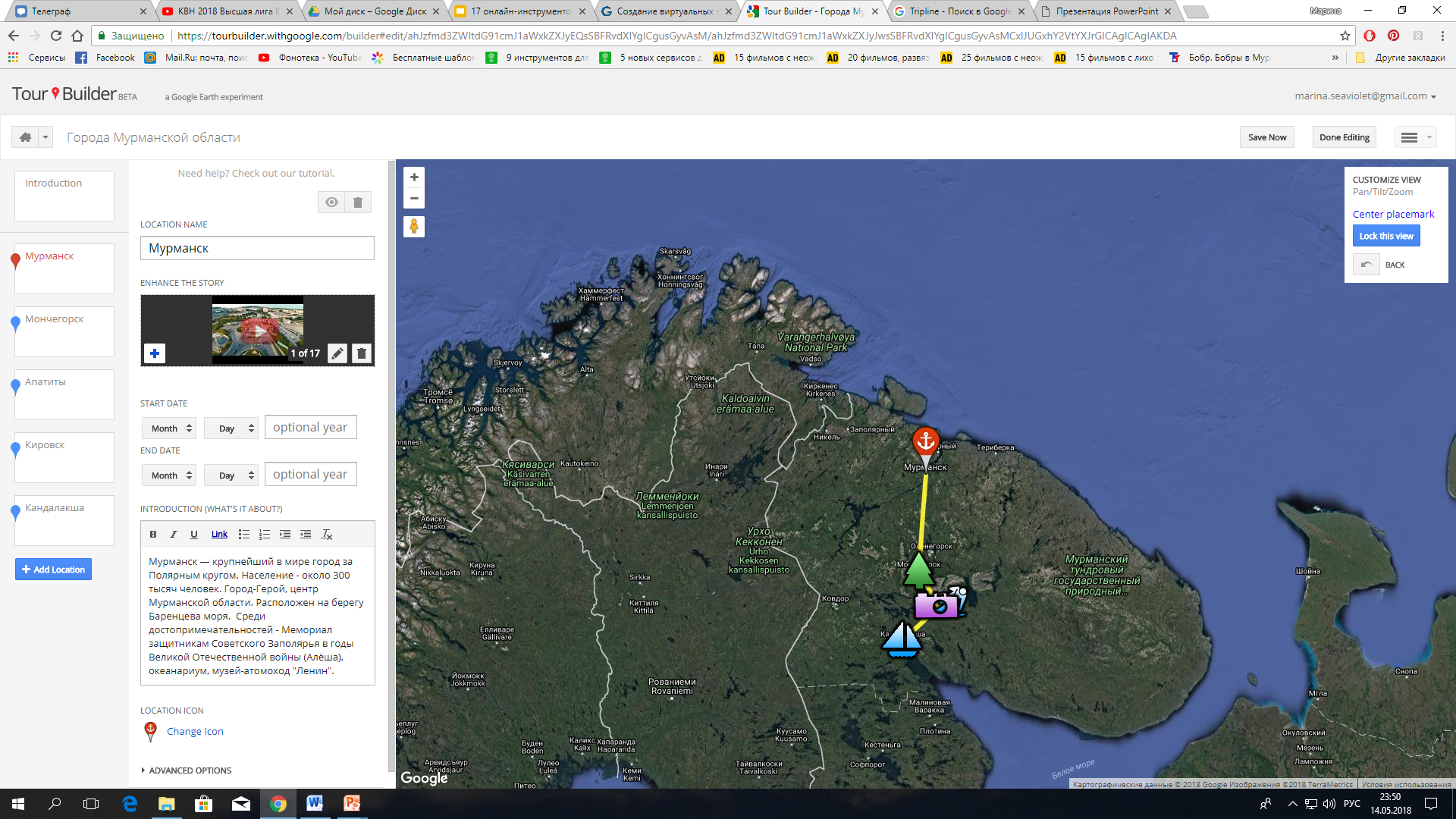 Описание события
Добавить 
изображения
StoryMap
Обучалка
Пример
StoryMap
Представление информации
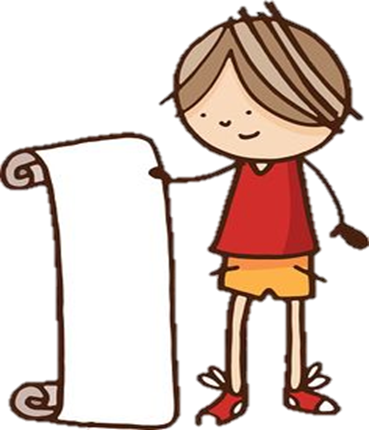 Лонгриды
Демо-версия – 14 дней
Sutori
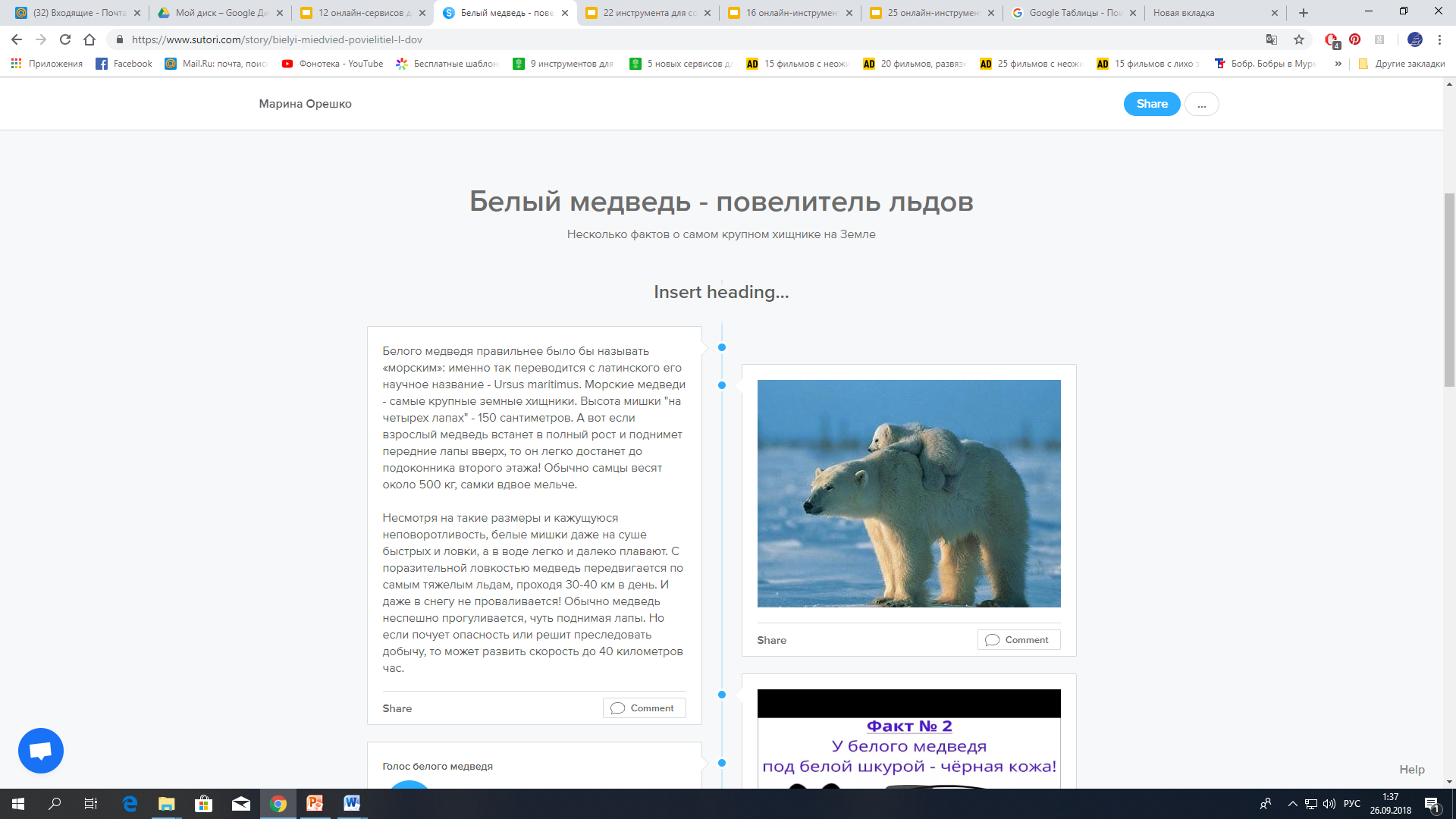 В лонгрид можно добавить: 

Тексты
Фотографии 
Аудио
Видео
Опросы 
Ссылки 
Форум
Встраиваемые объекты
Обучалка
Пример
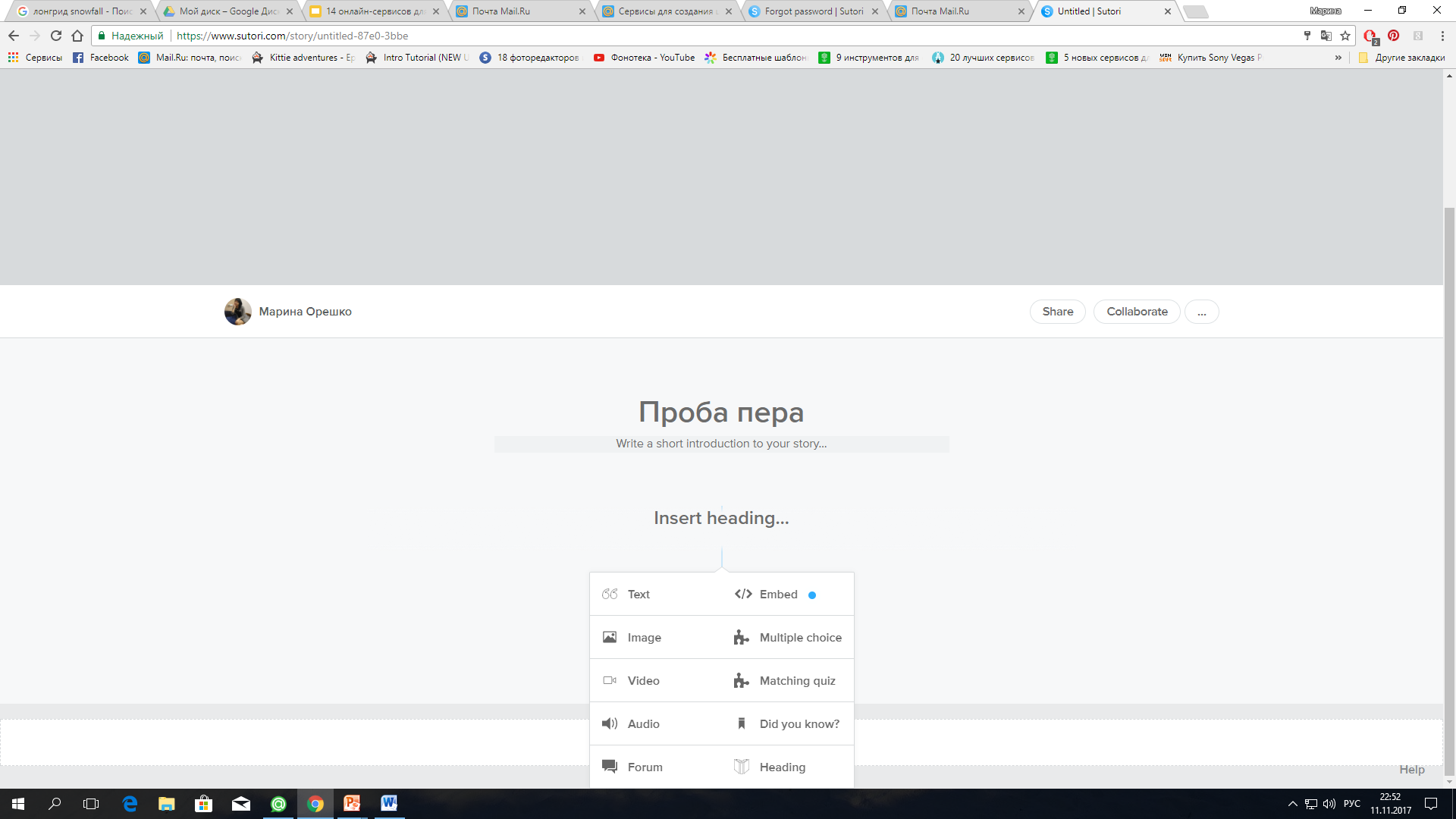 Sutori
Текстовый блок
Викторина
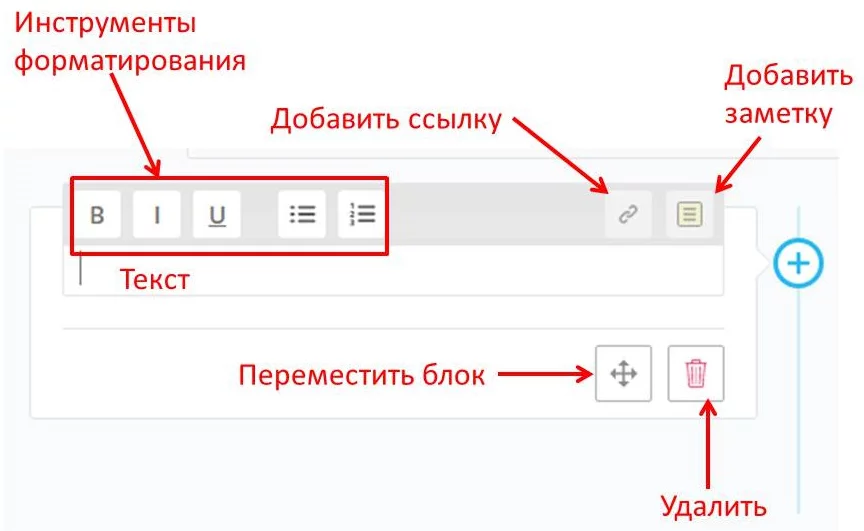 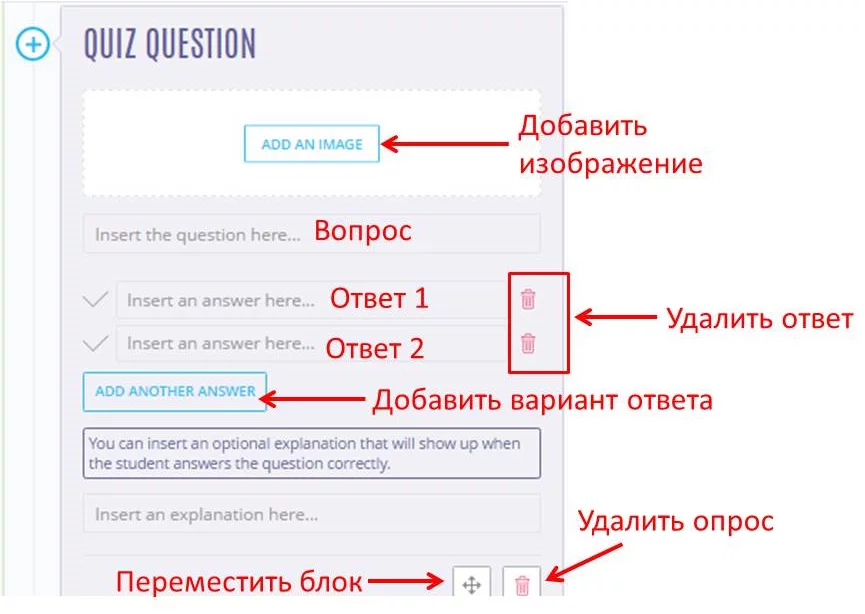 Adobe Spark
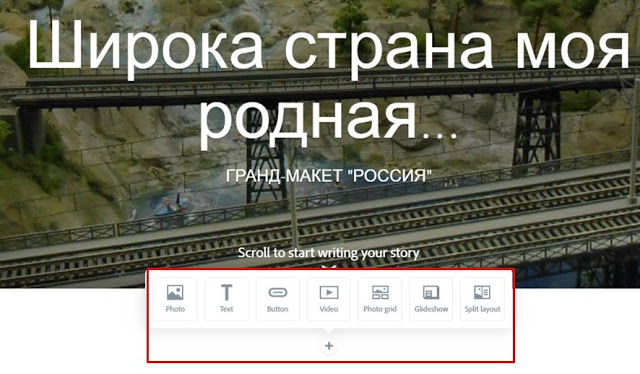 Обучалка
Пример
Adobe Spark
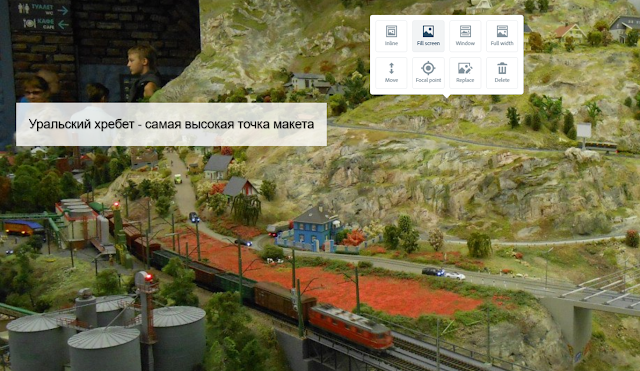 Adobe Spark
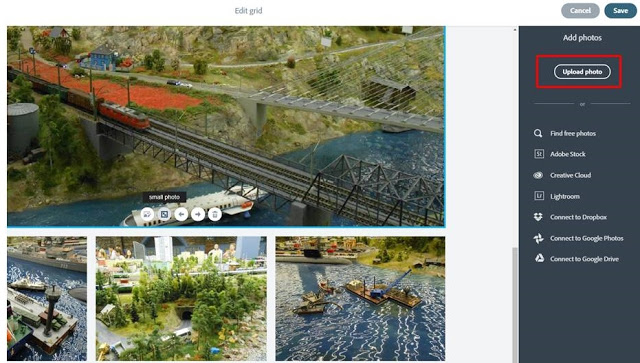 Adobe Spark
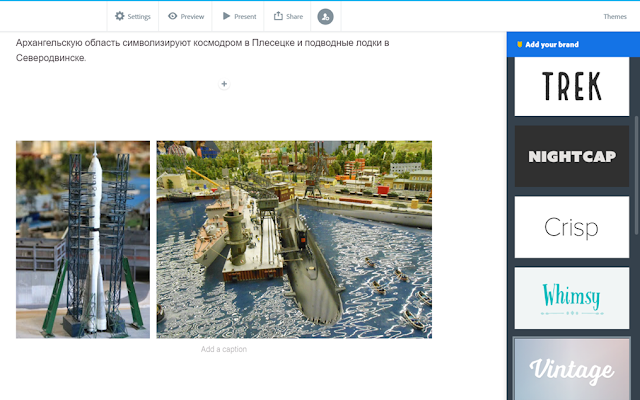 Sway
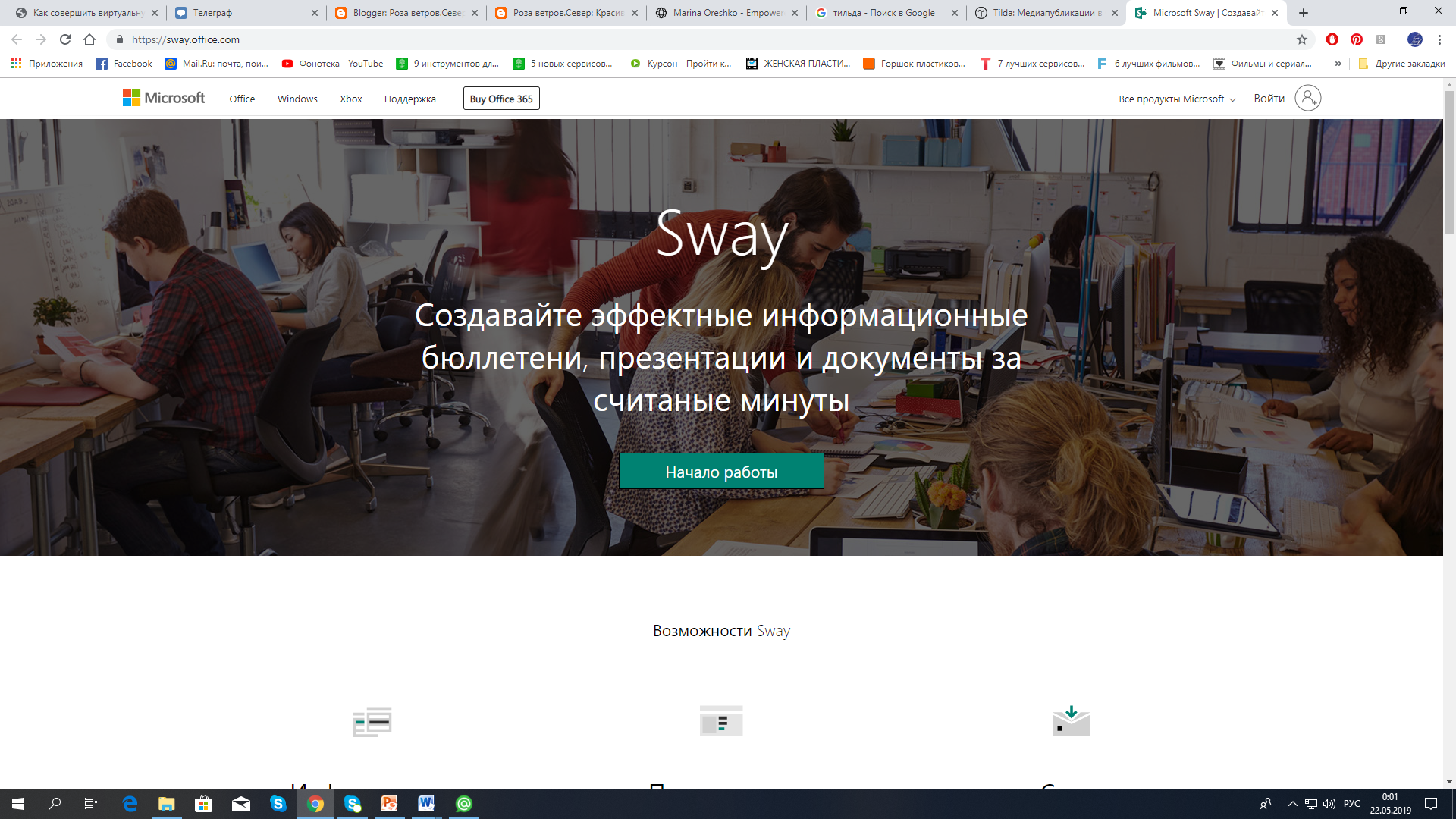 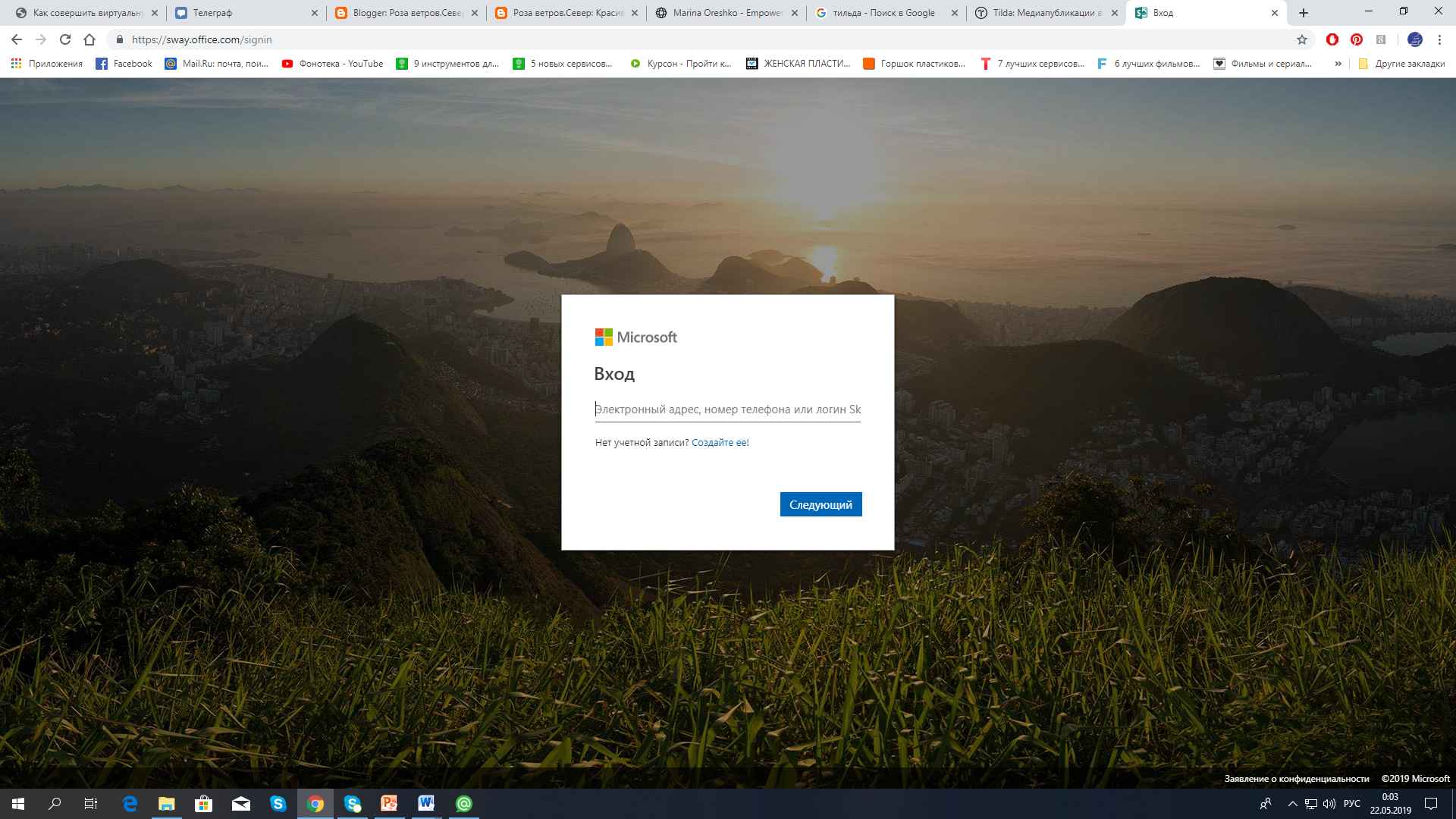 Обучалка
Пример
Sway
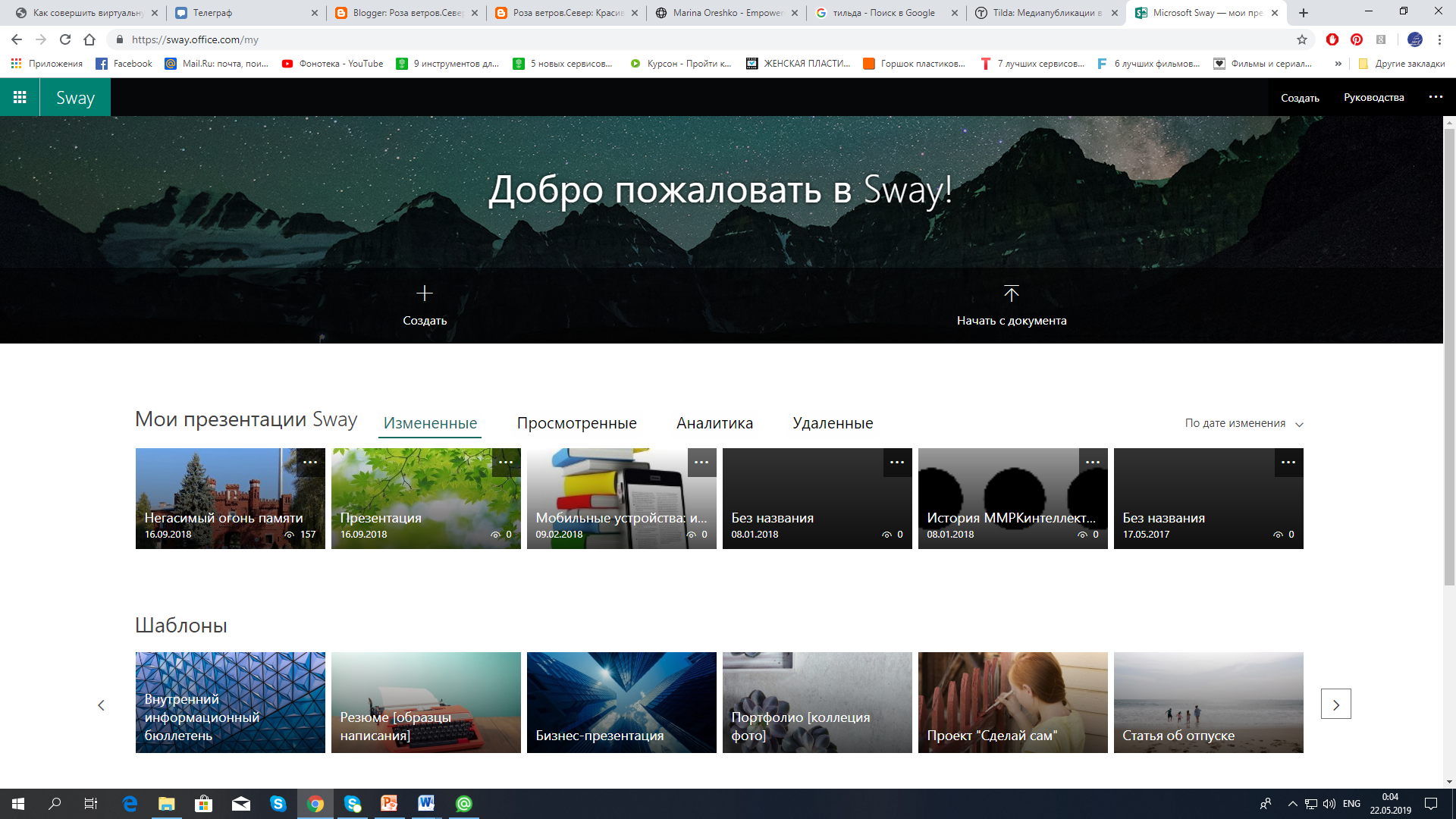 Sway
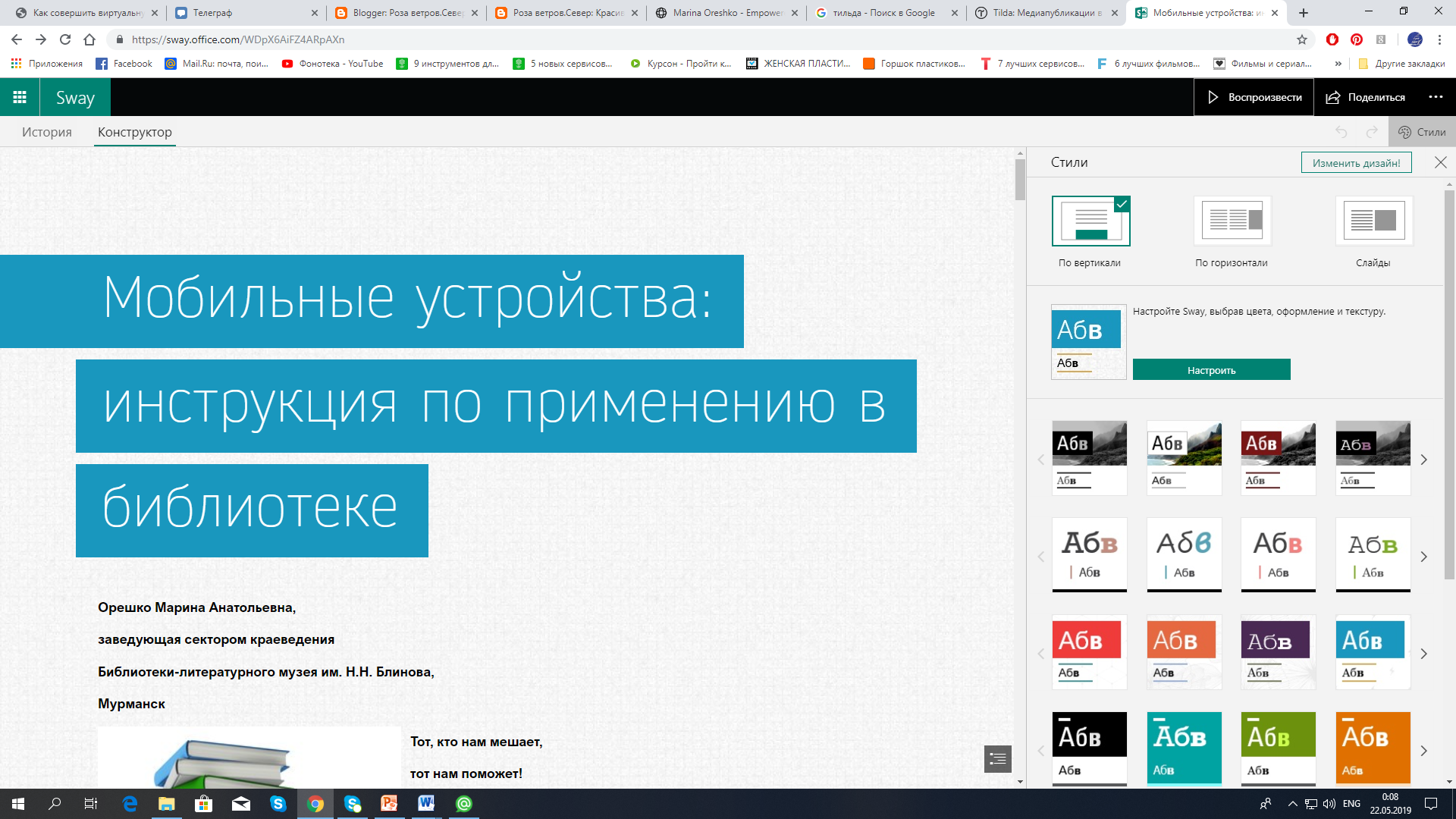 Sway
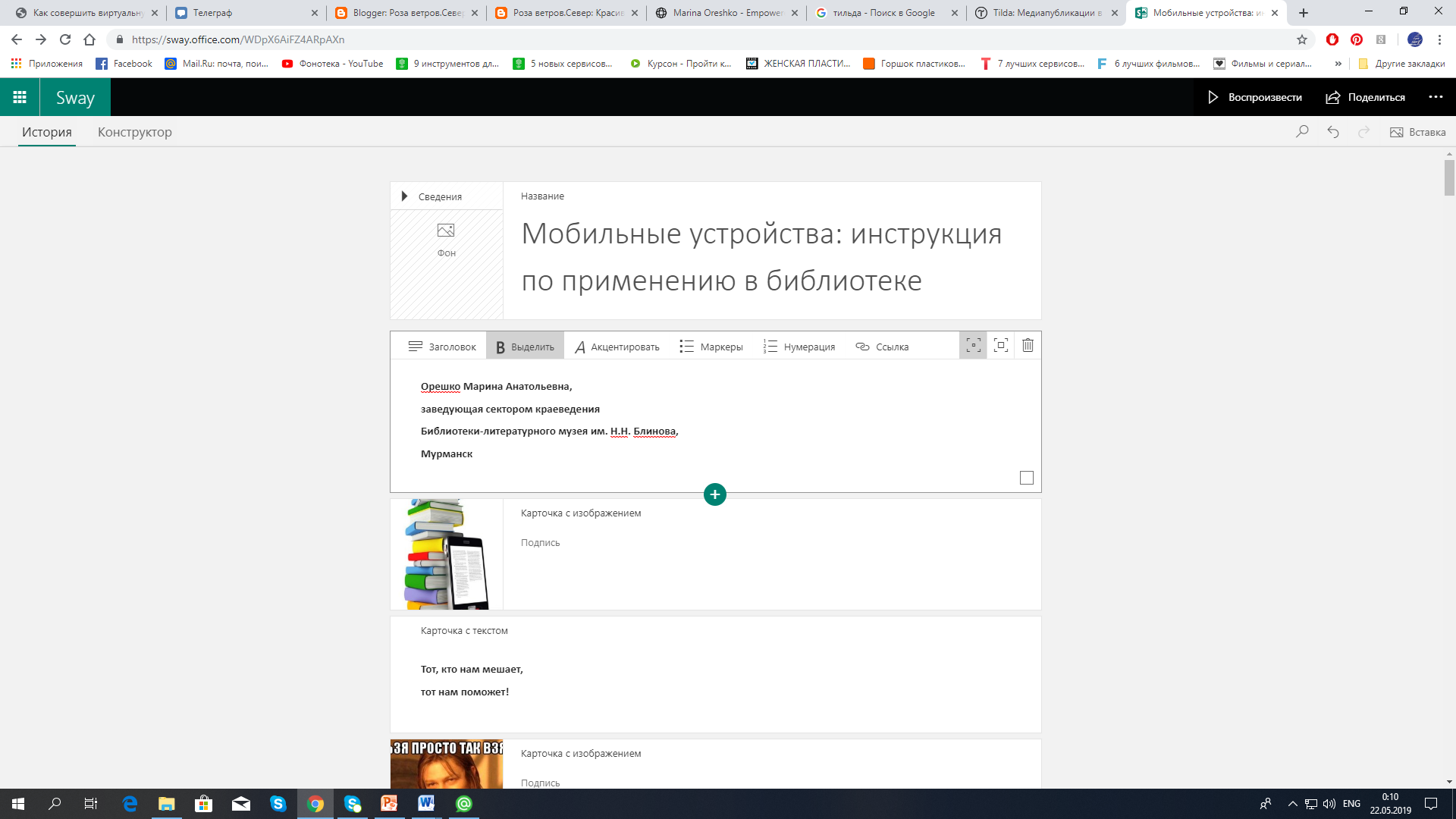 Sway
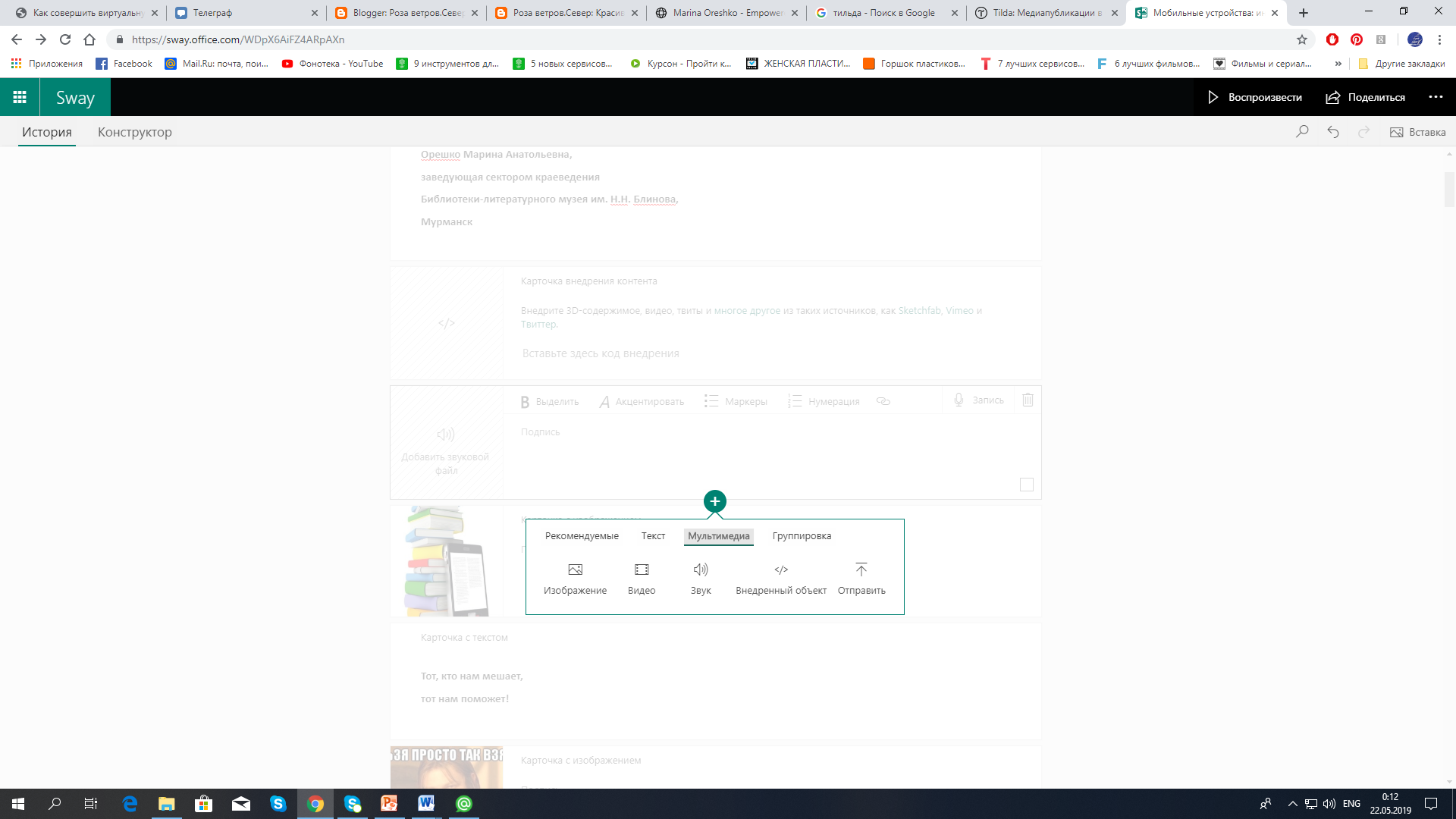 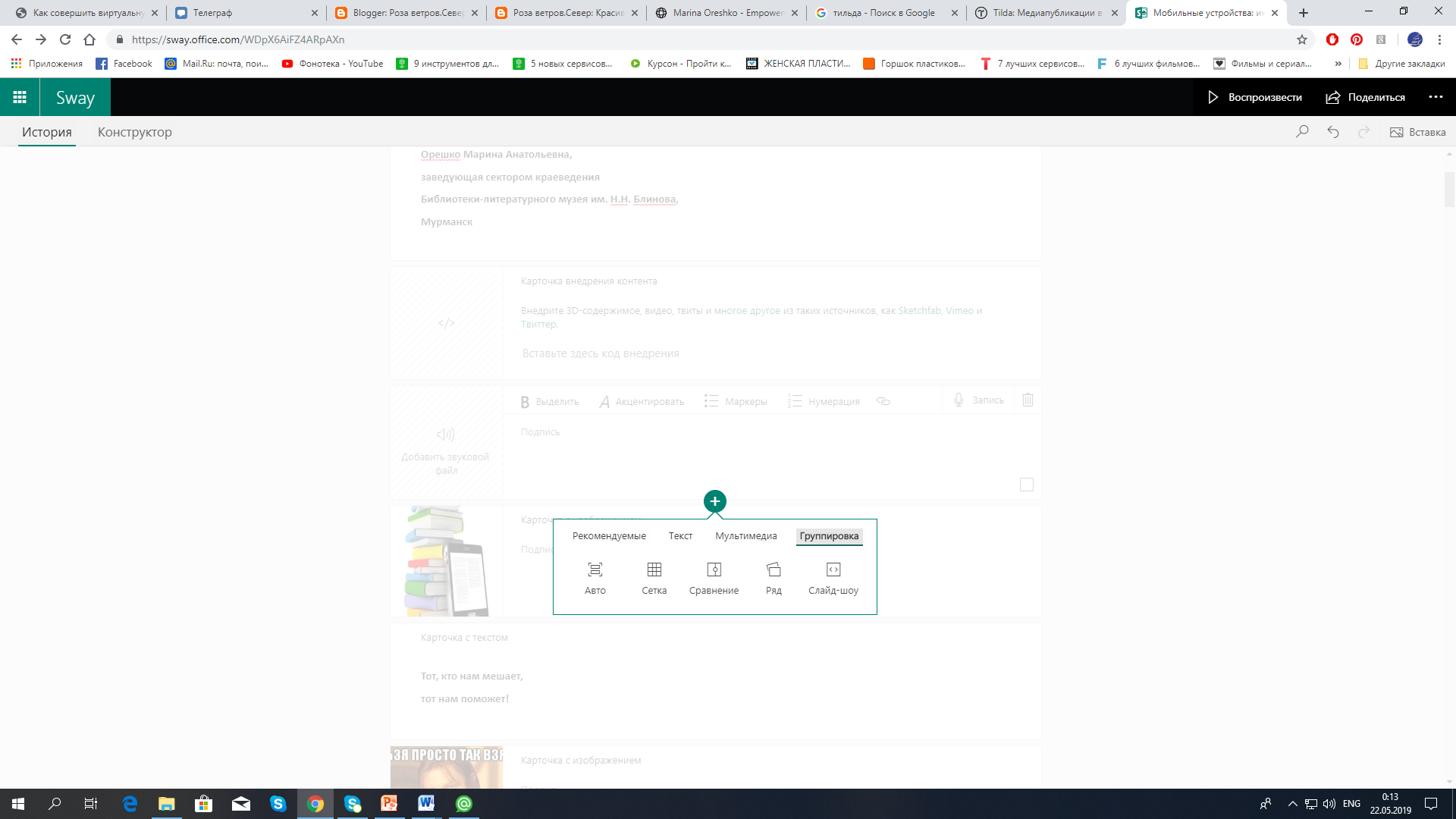 Sway
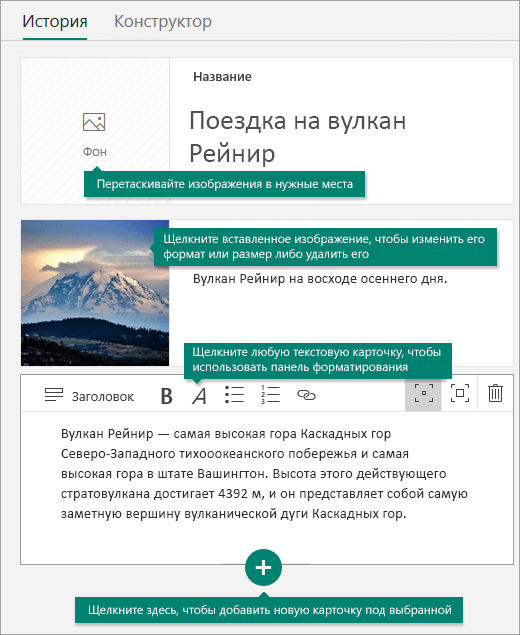 Sway
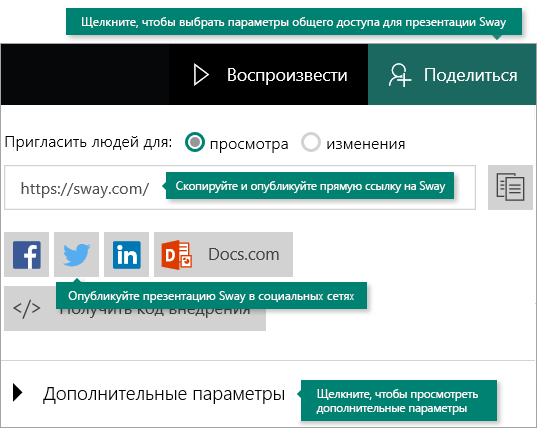 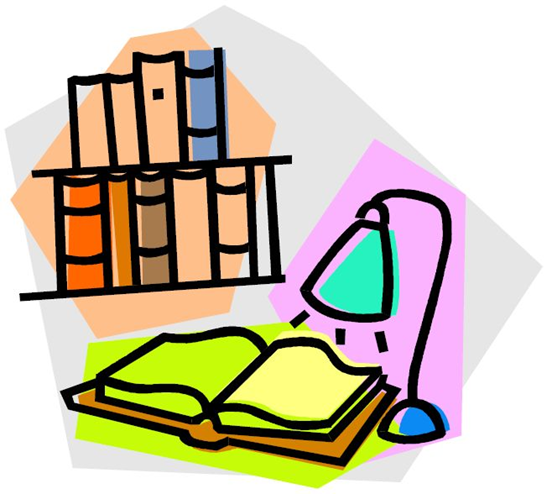 Орешко Марина Анатольевна
oreshko_marina@mail.ru

Блог «Роза ветров. Север»
murmansk-nordika.blogspot.ru

Группа «ИКТ-мастерилки для педагогов и библиотекарей»